ГККП «Хромтауский горно-технический высший колледж»
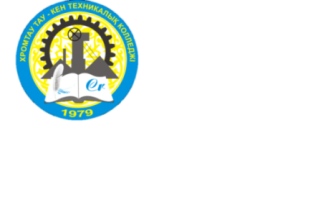 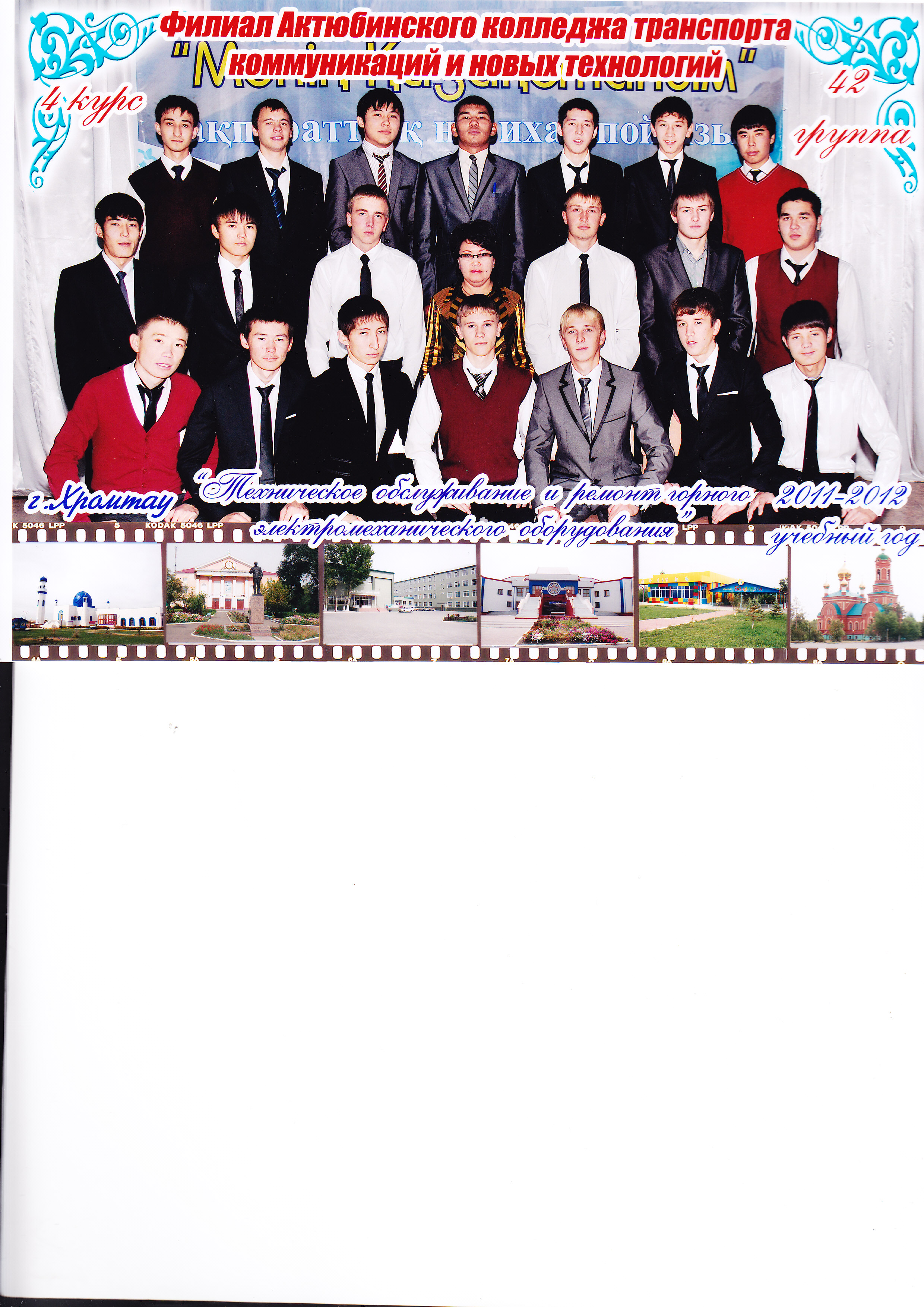 П О Р Т Ф О Л И Опреподавателя специальных дисциплин Карагулова Талгата Саматовича
2019-2020 уч.год
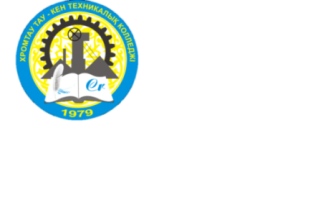 Общие сведения
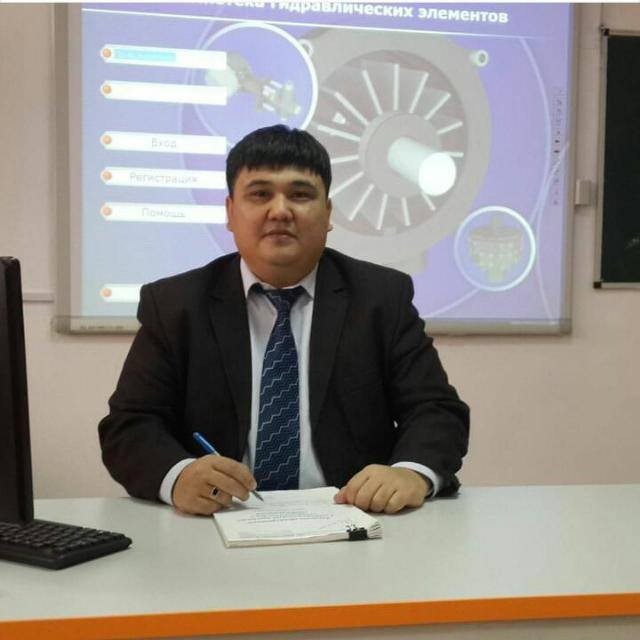 Карагулов Талгат Саматович
Преподаватель спецдисциплин и мастер производственного обучения
Общий стаж – 19 лет 
Педагогический стаж – 12 лет
Стаж работы в данном учебном заведении- 12 лет
Образование  - высшее 
Категория- высшая
Курсы  повышения квалификации
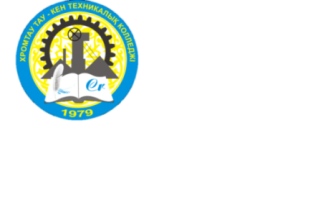 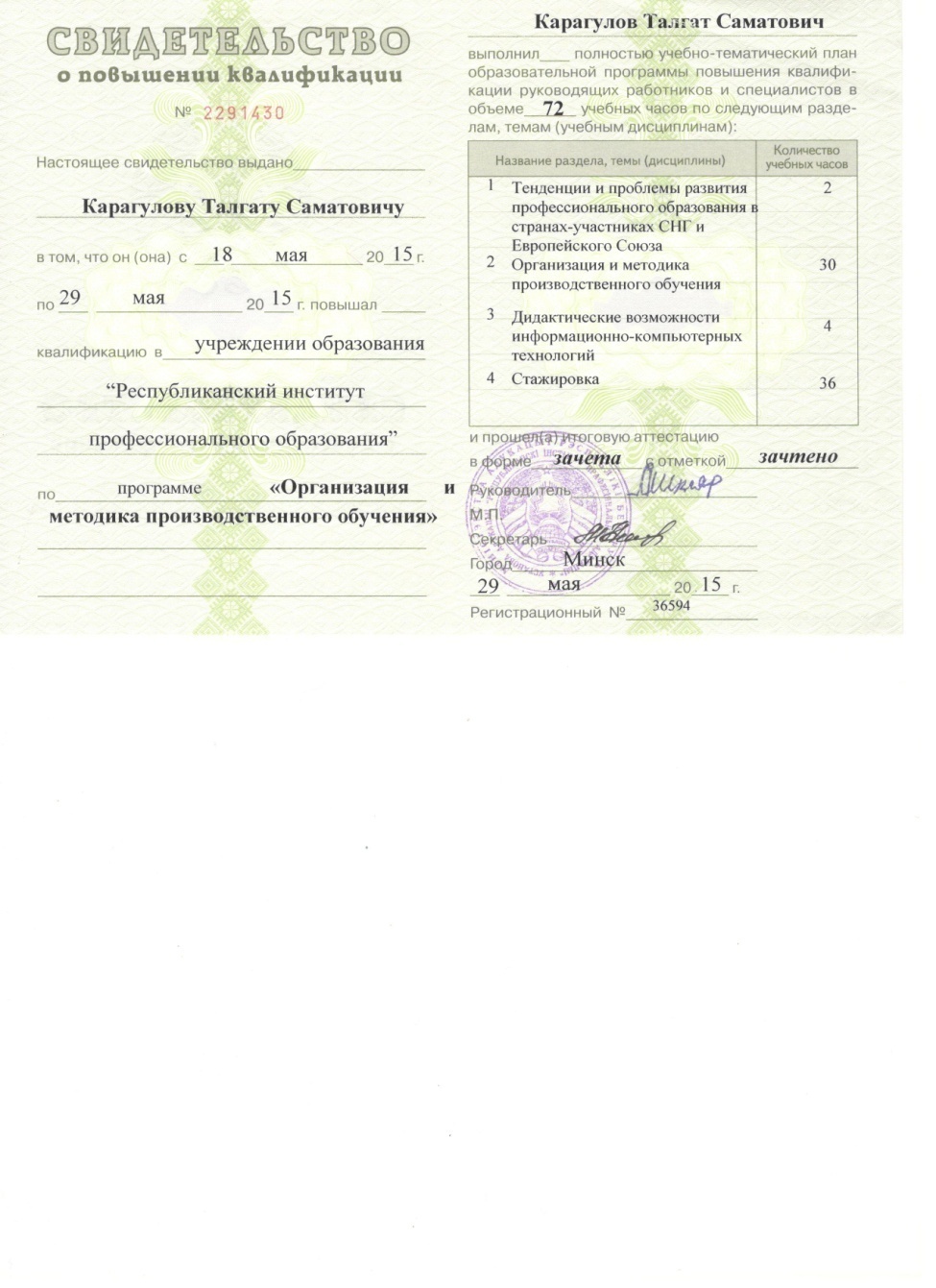 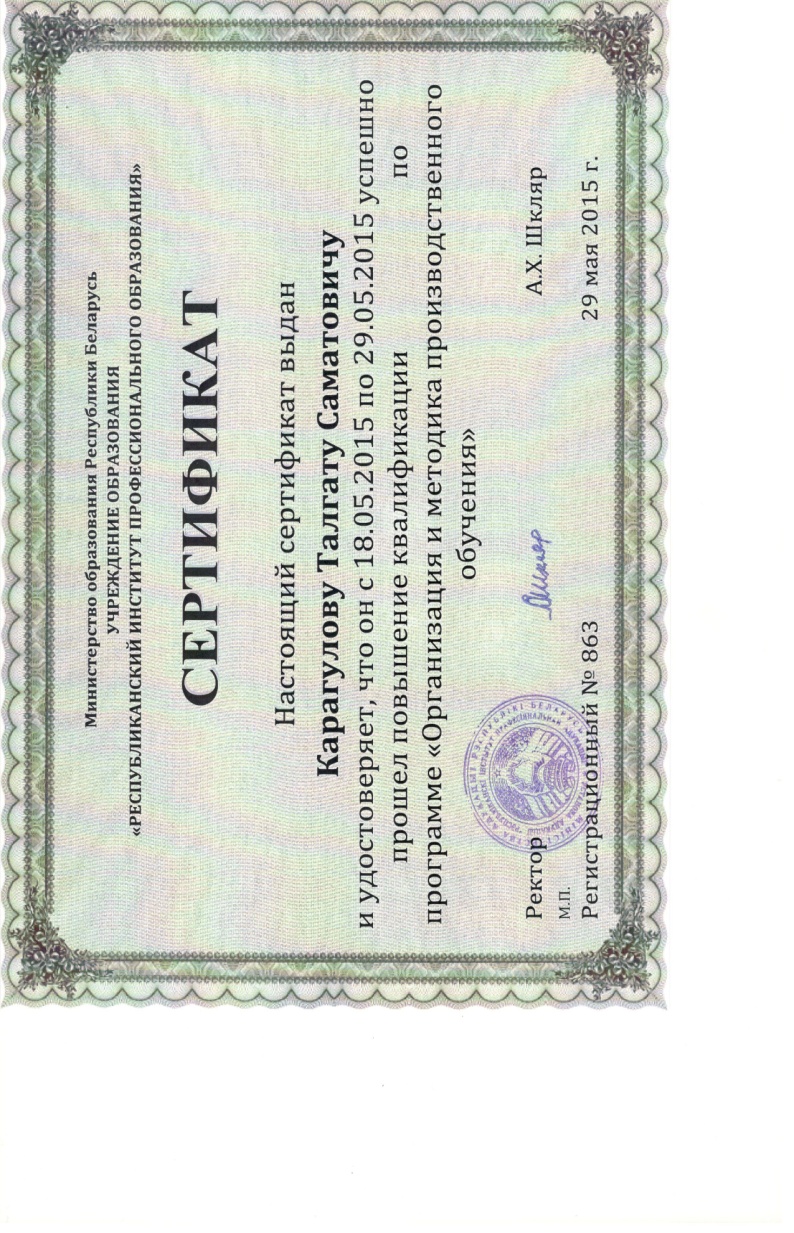 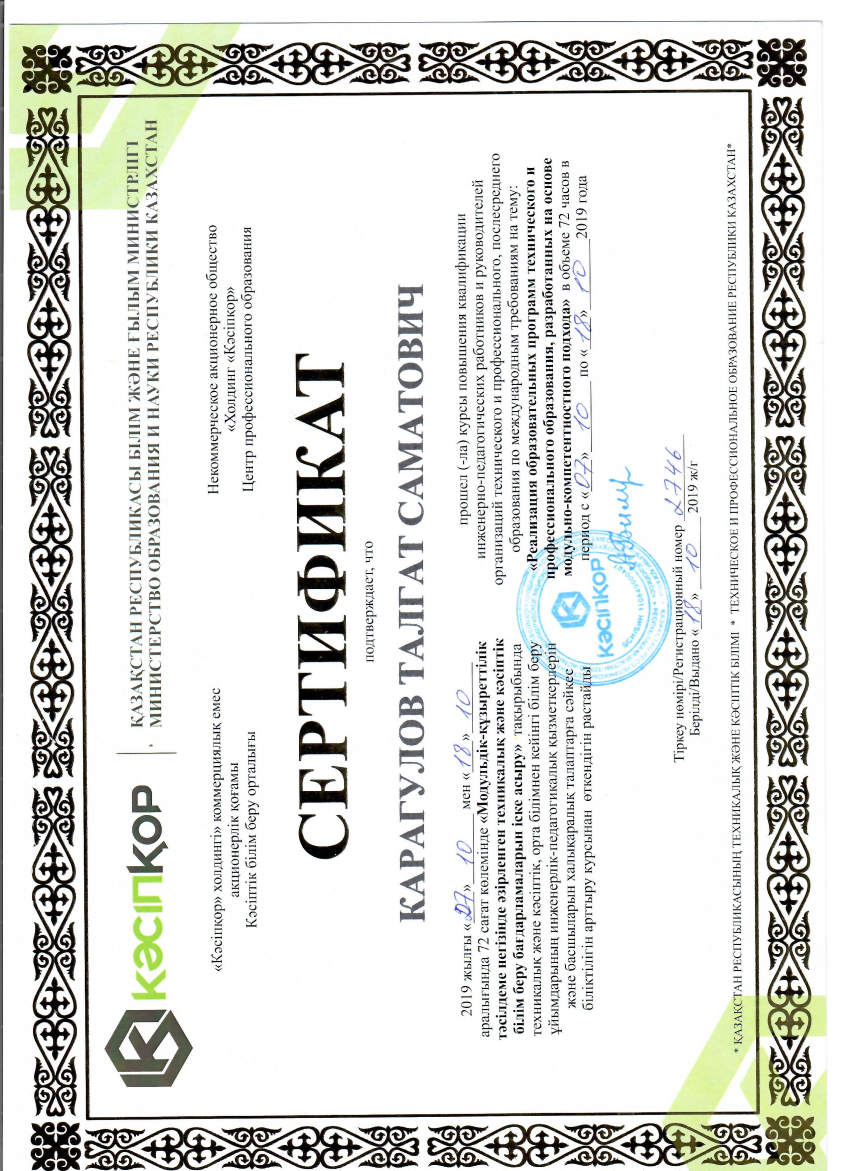 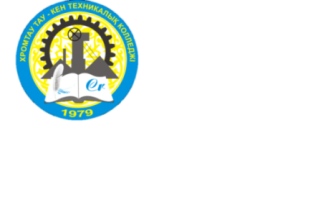 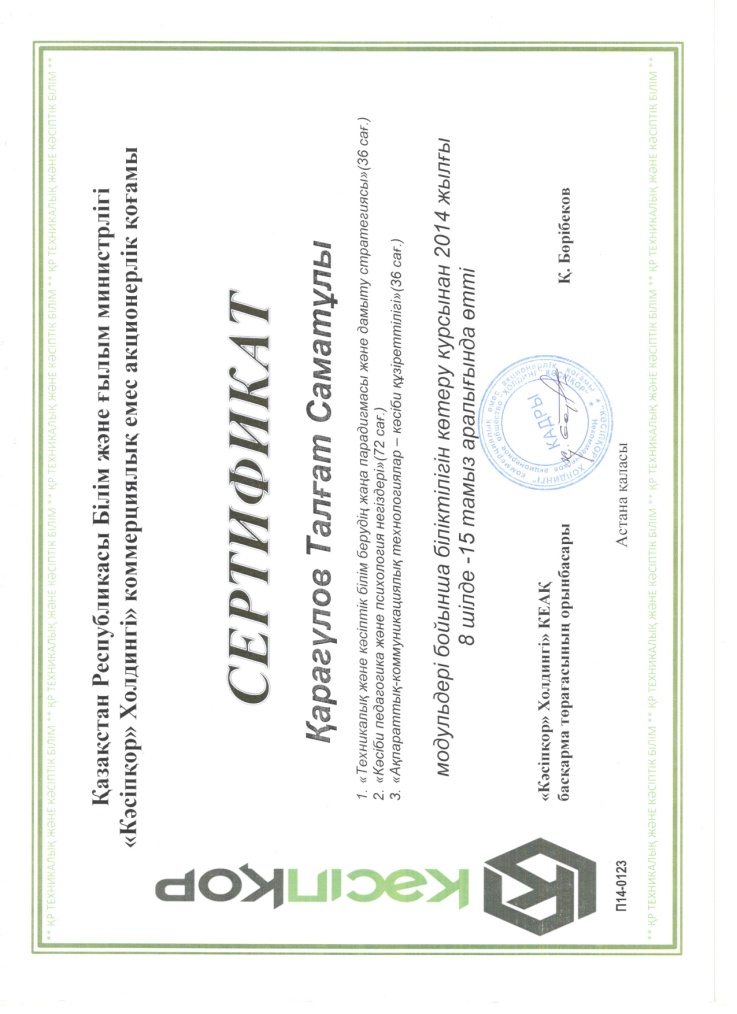 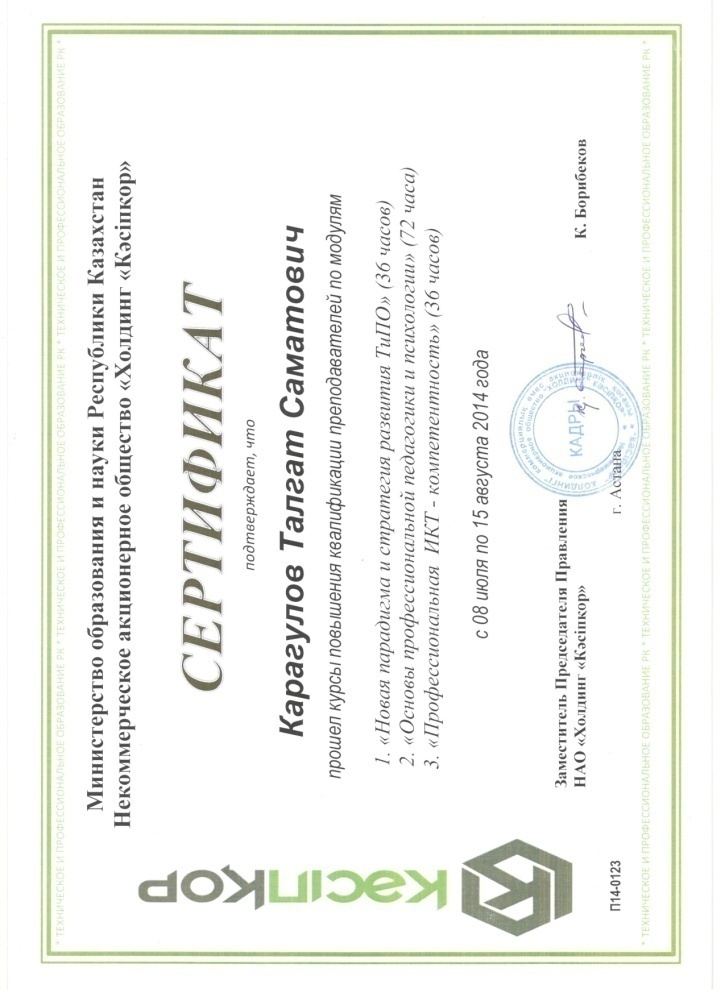 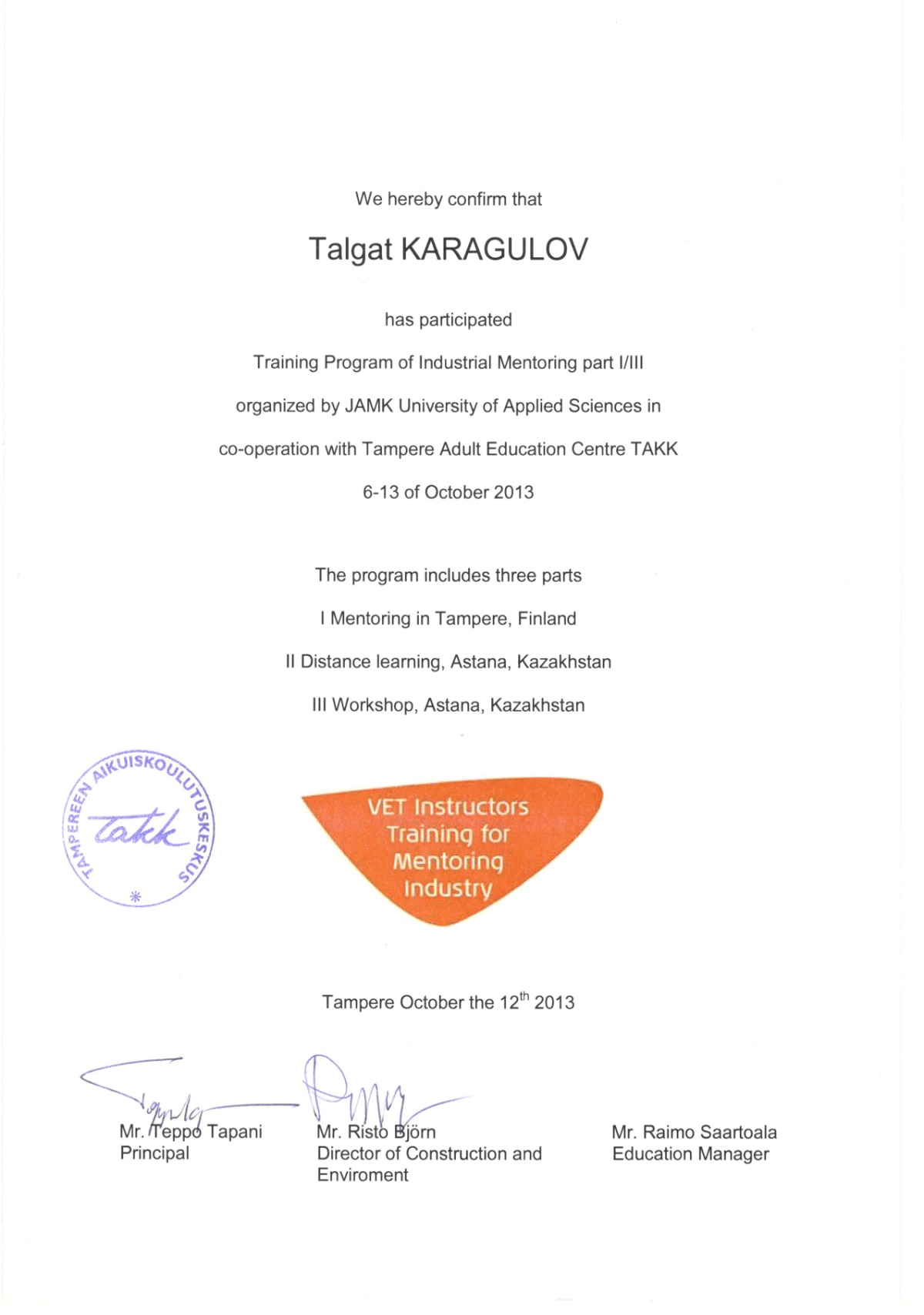 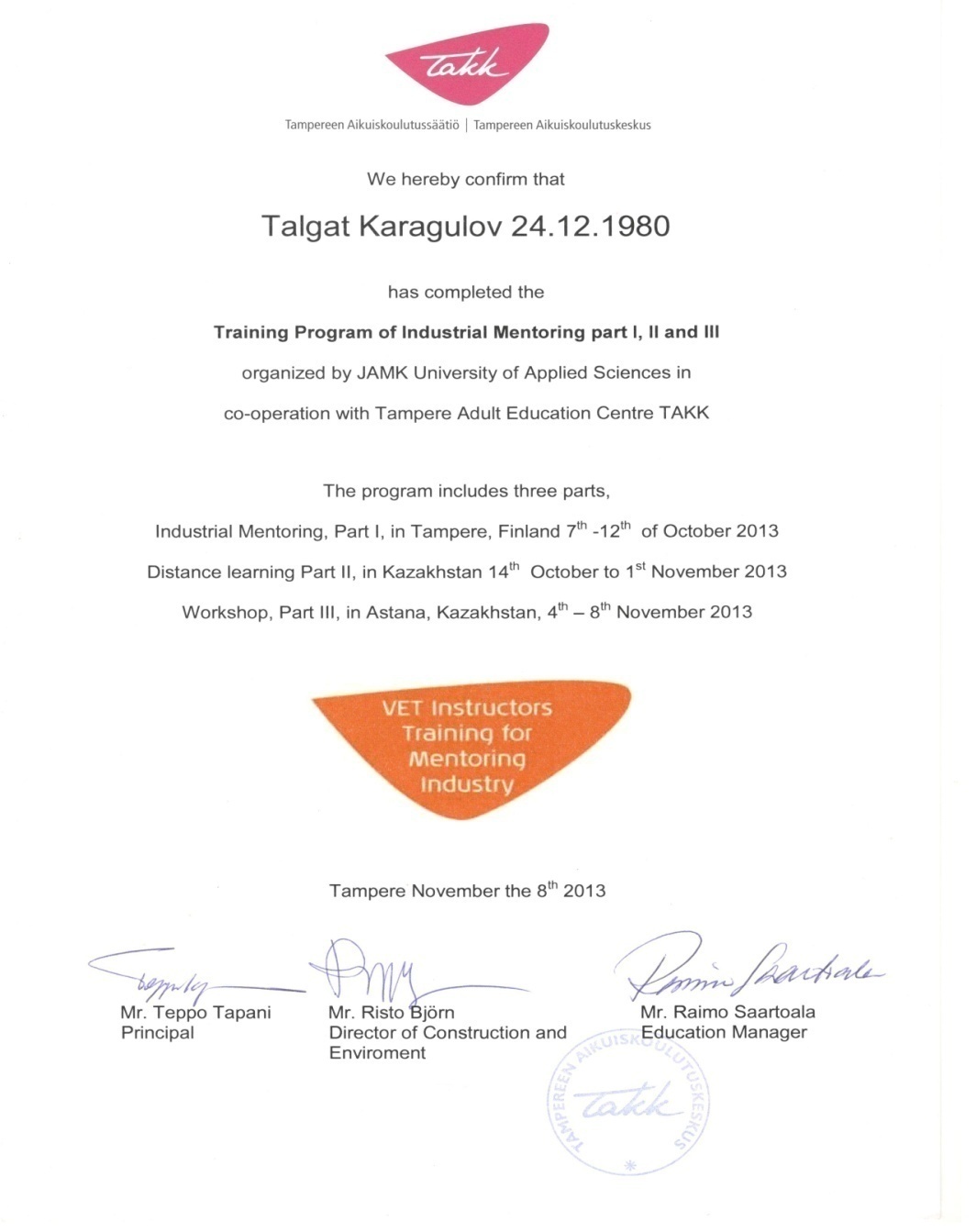 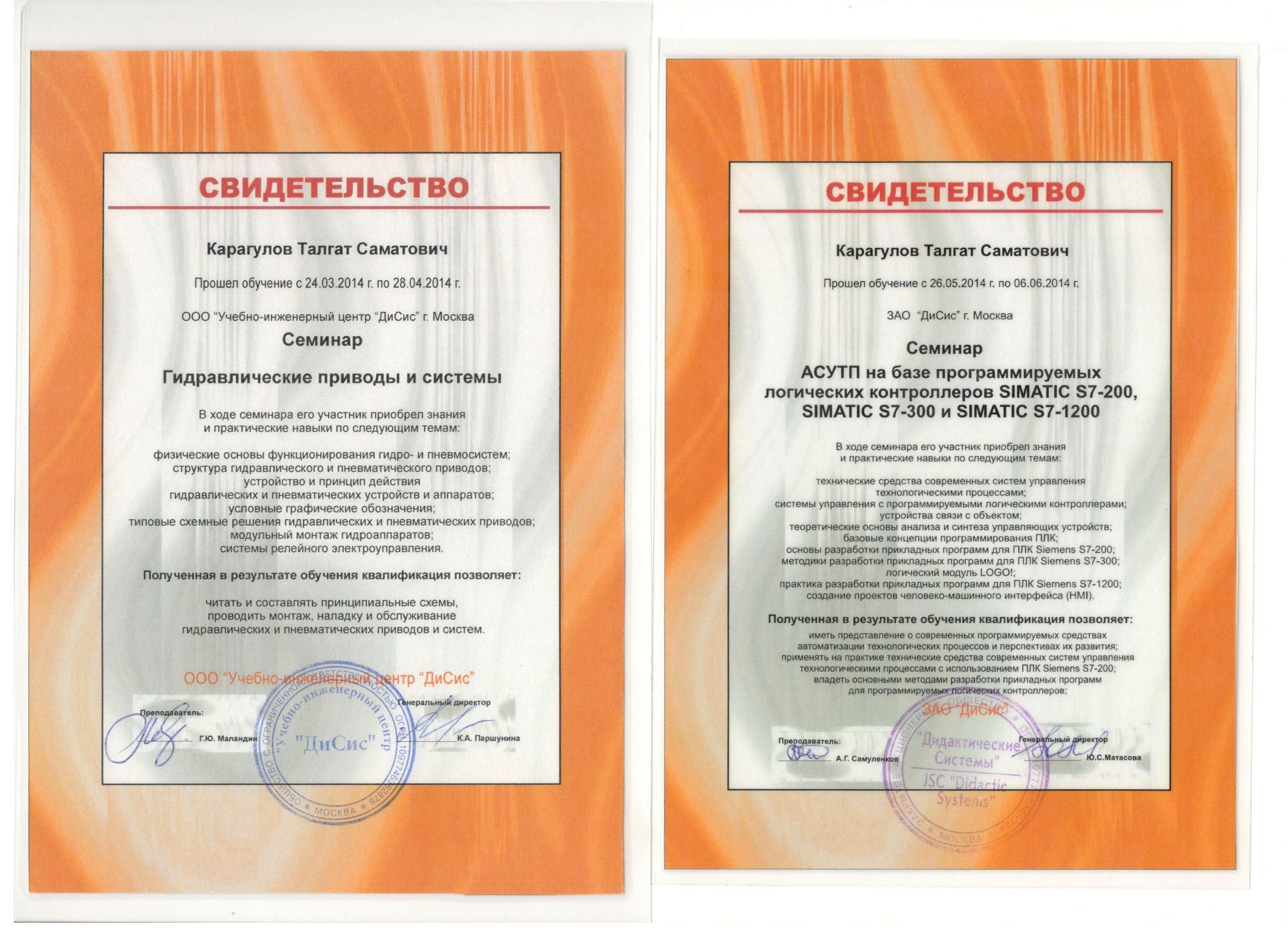 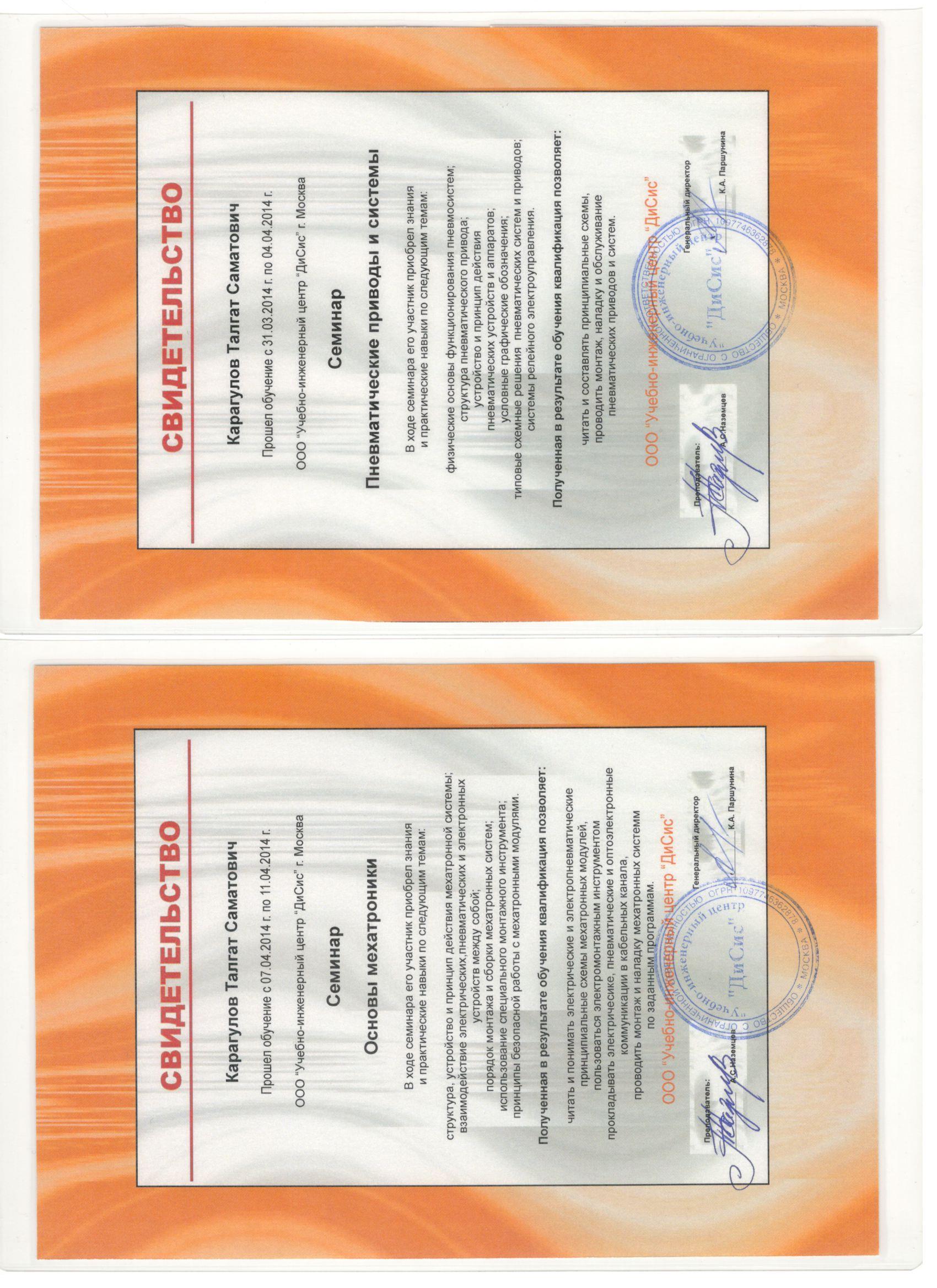 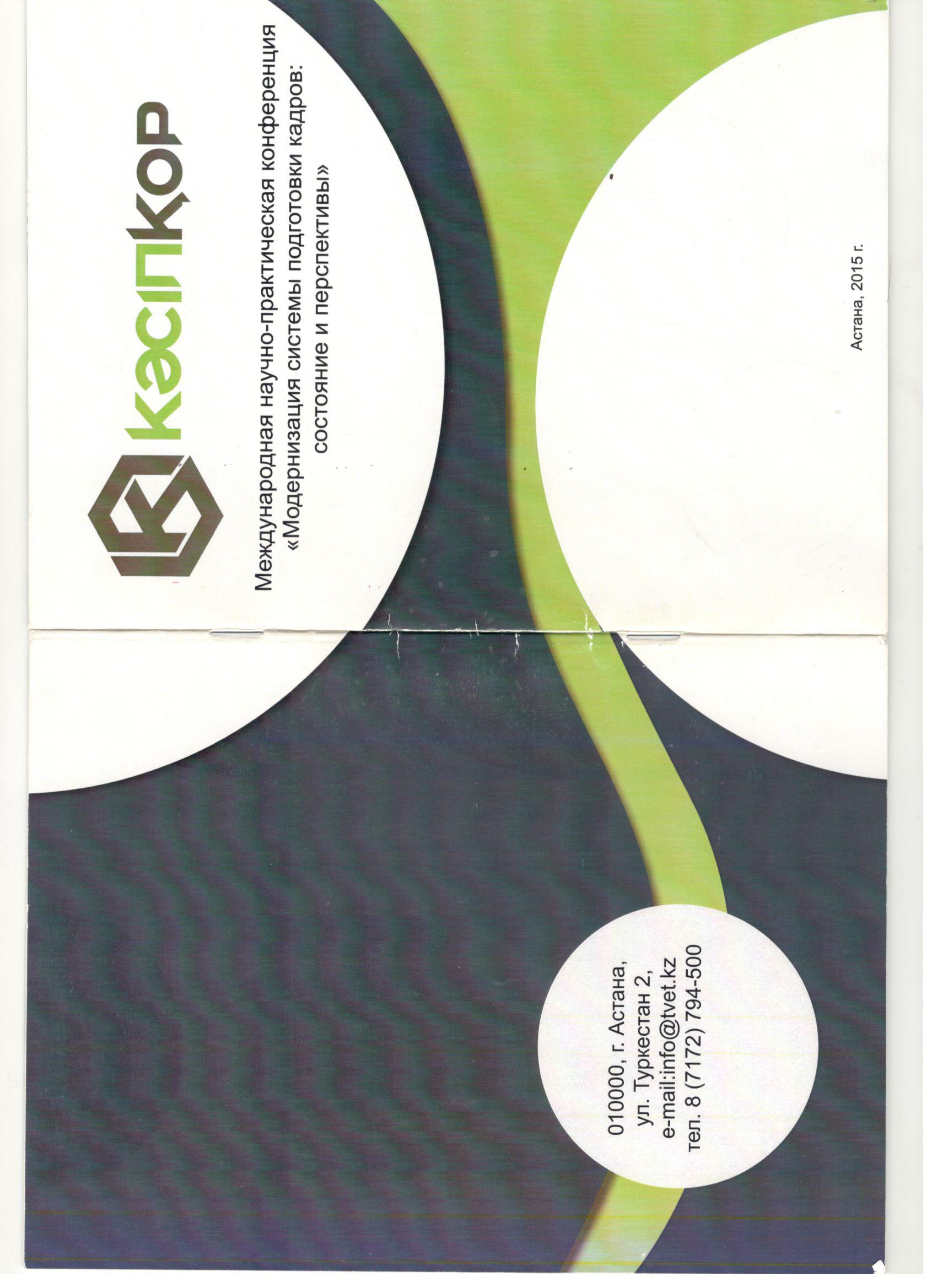 Международная научно-практическая конференция
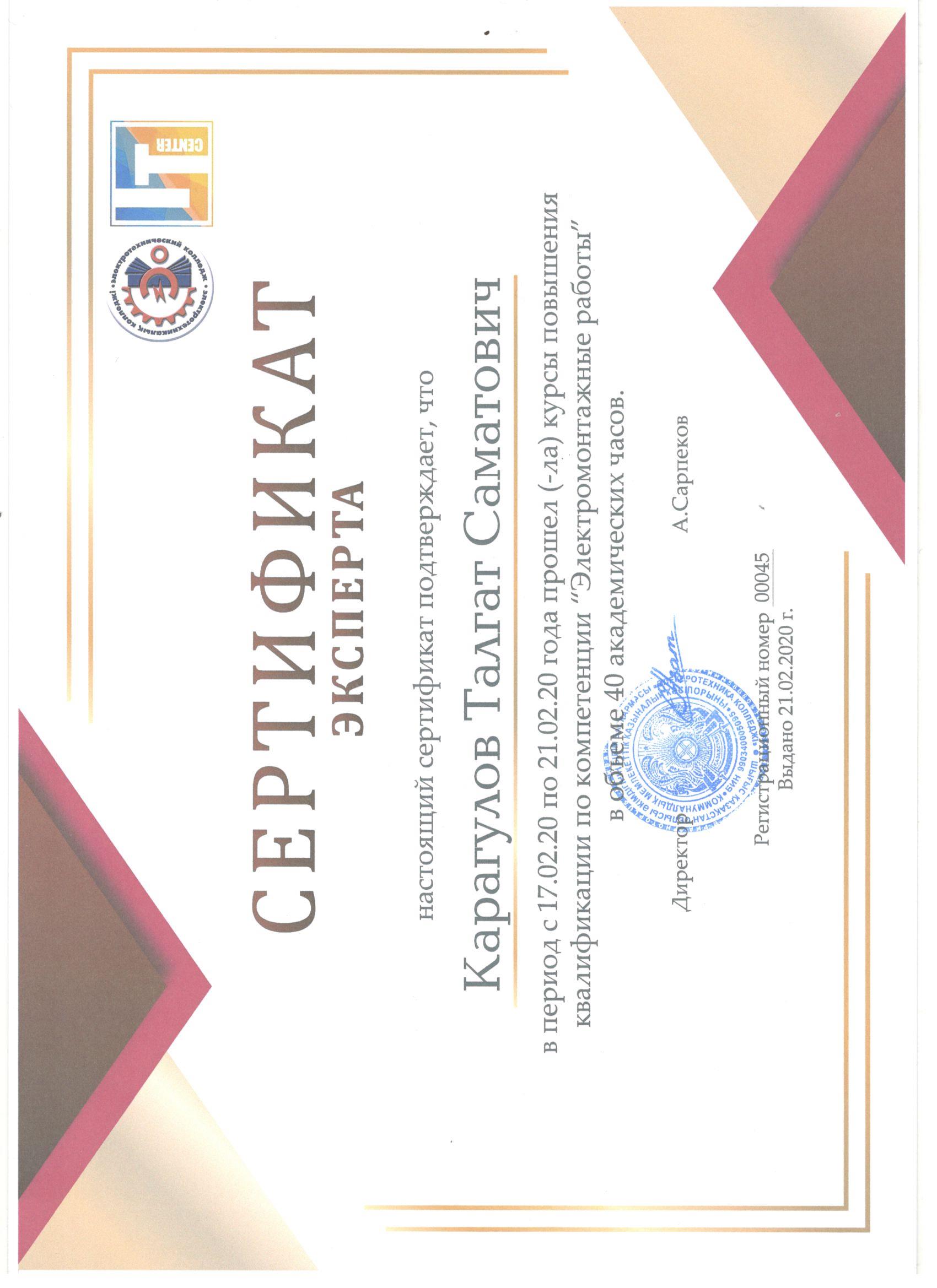 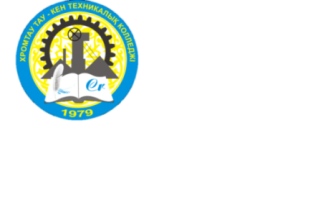 Результаты профессиональных достижений
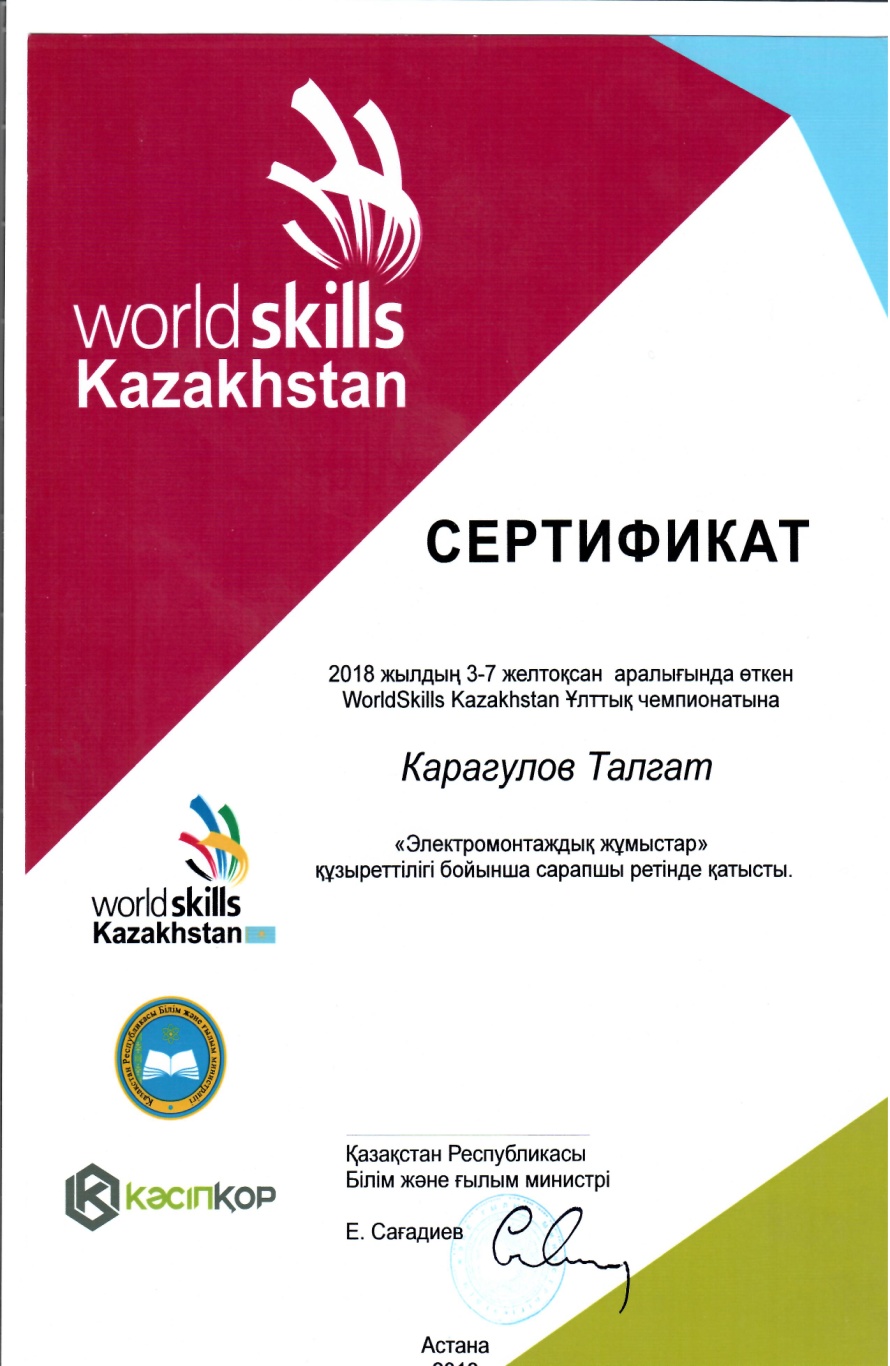 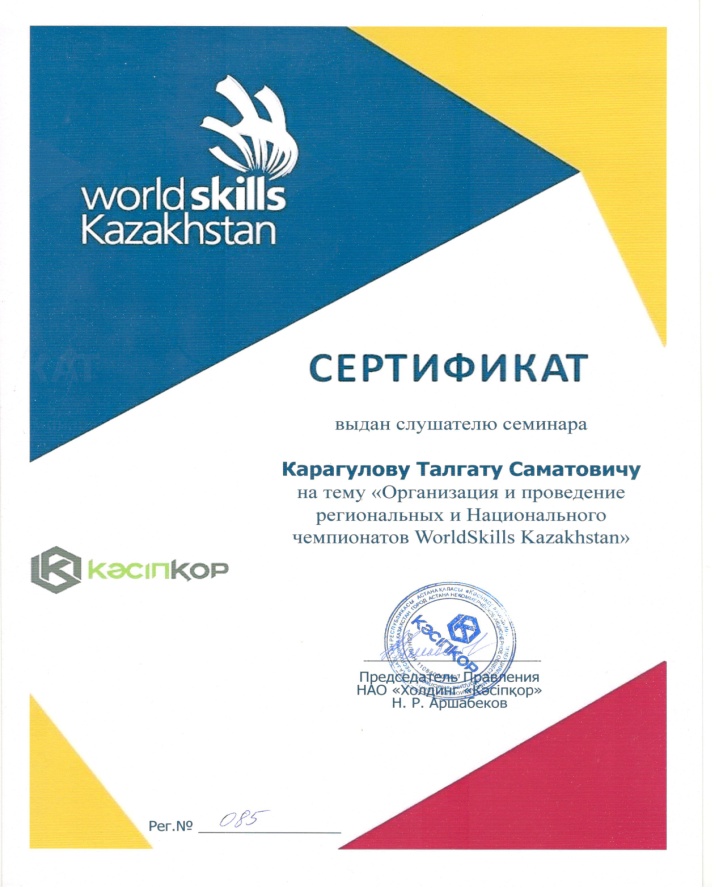 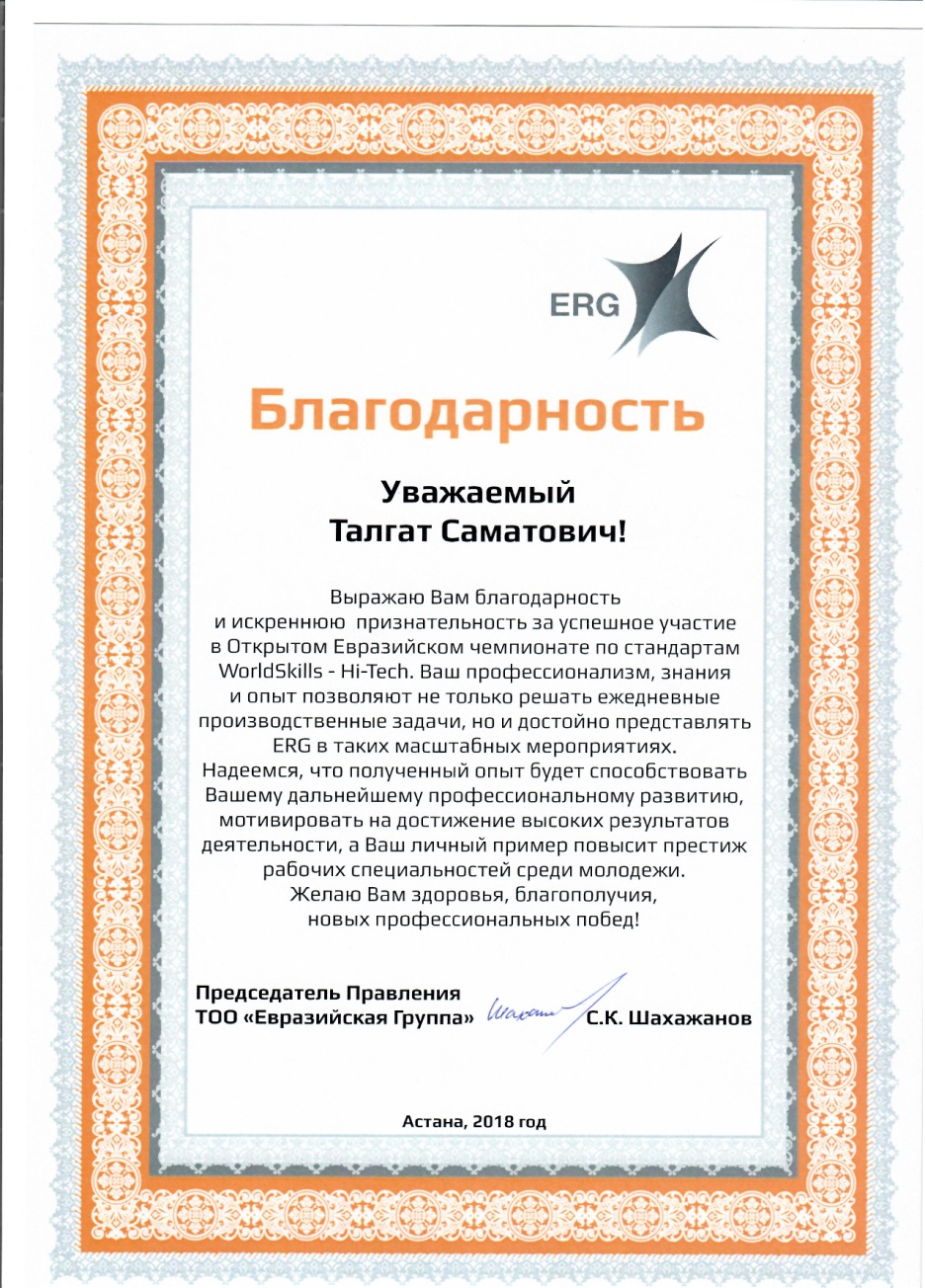 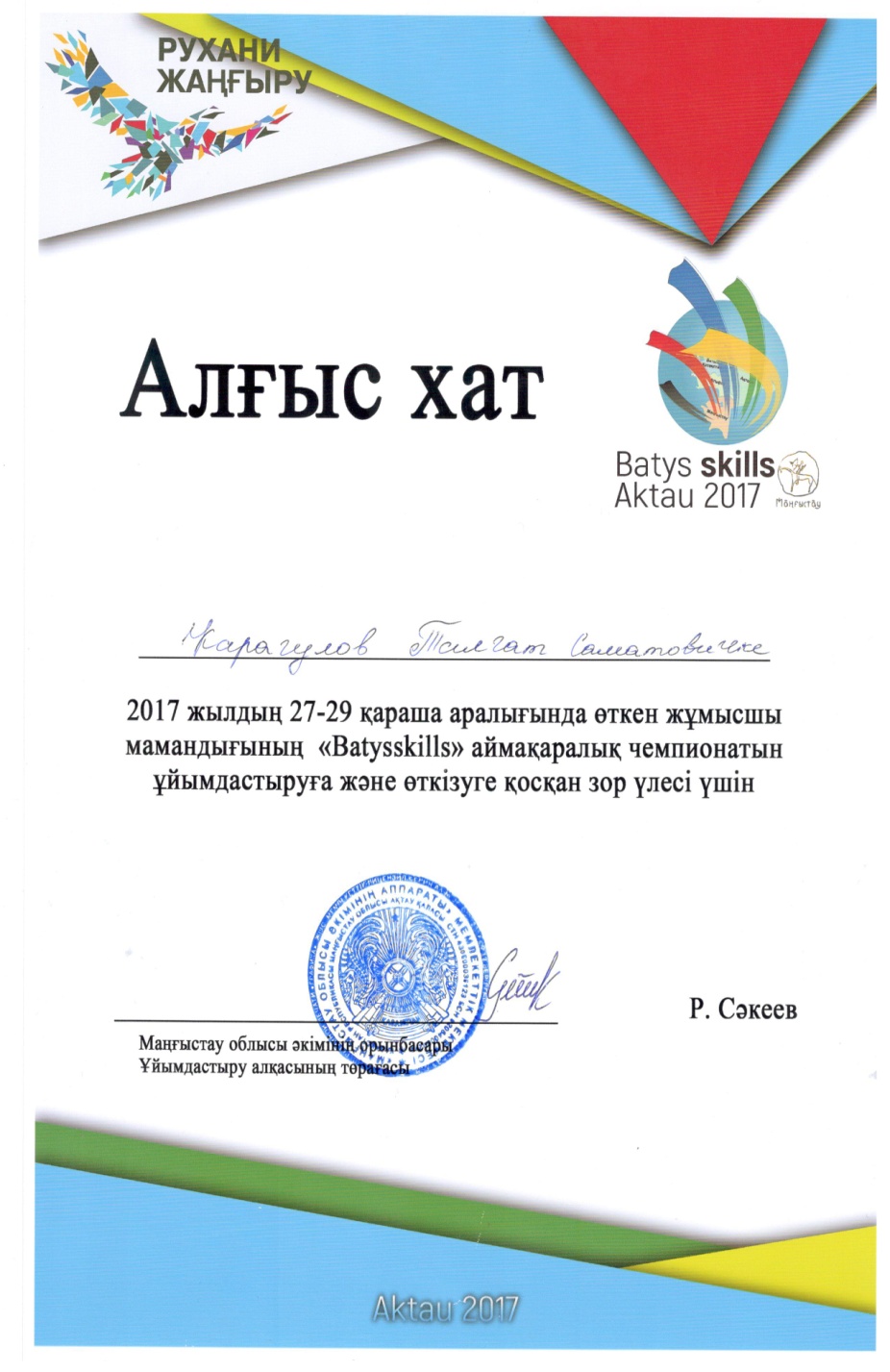 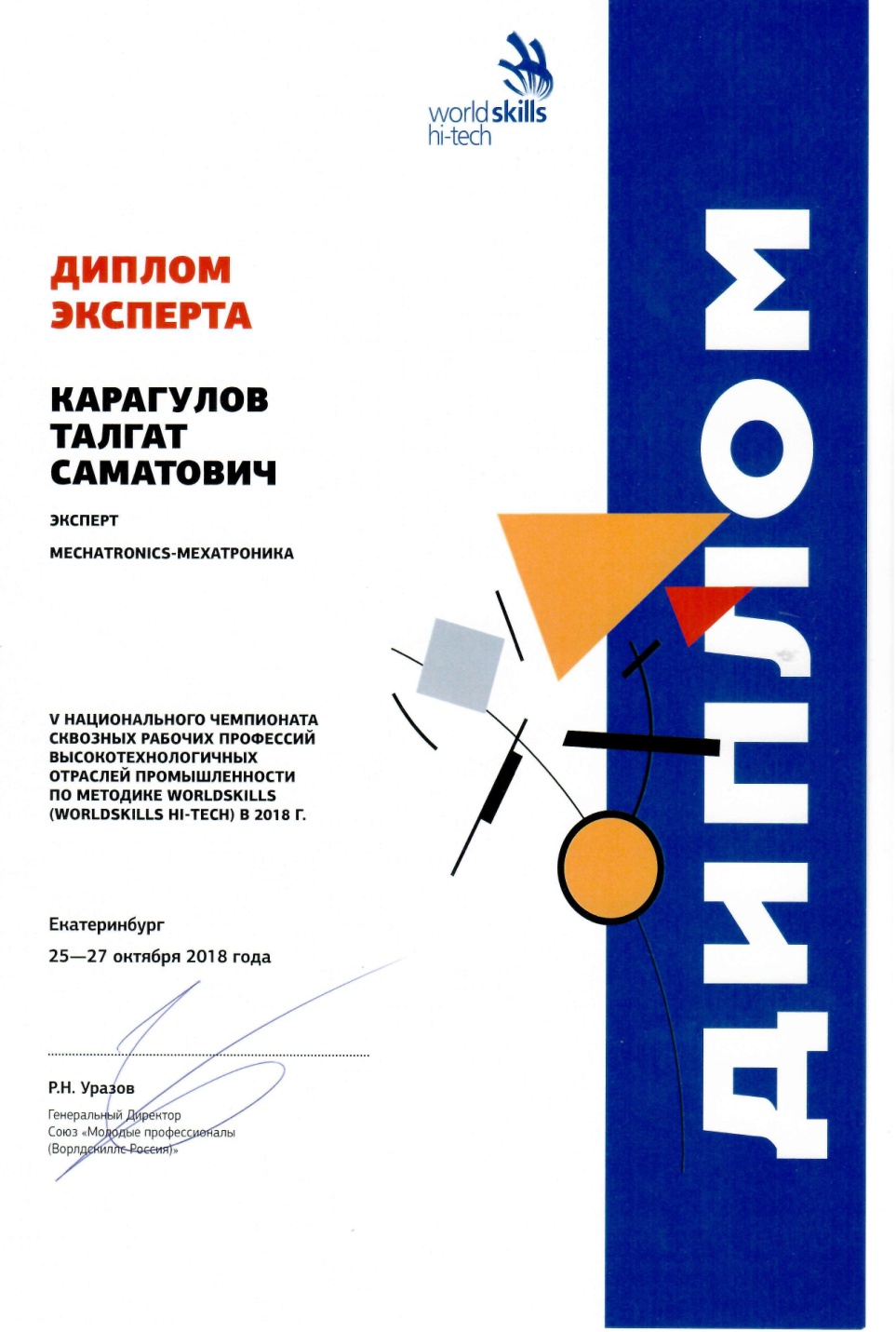 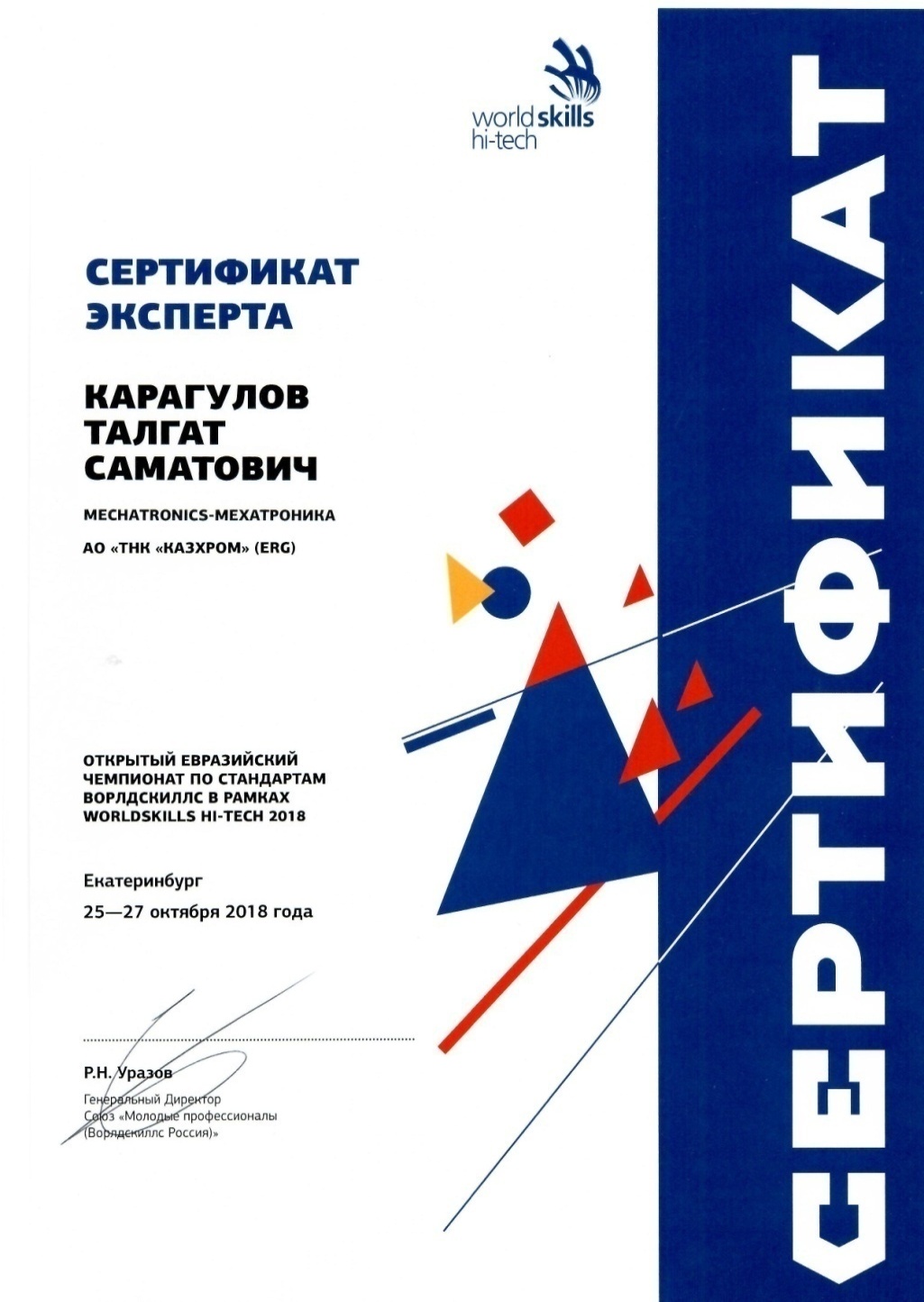 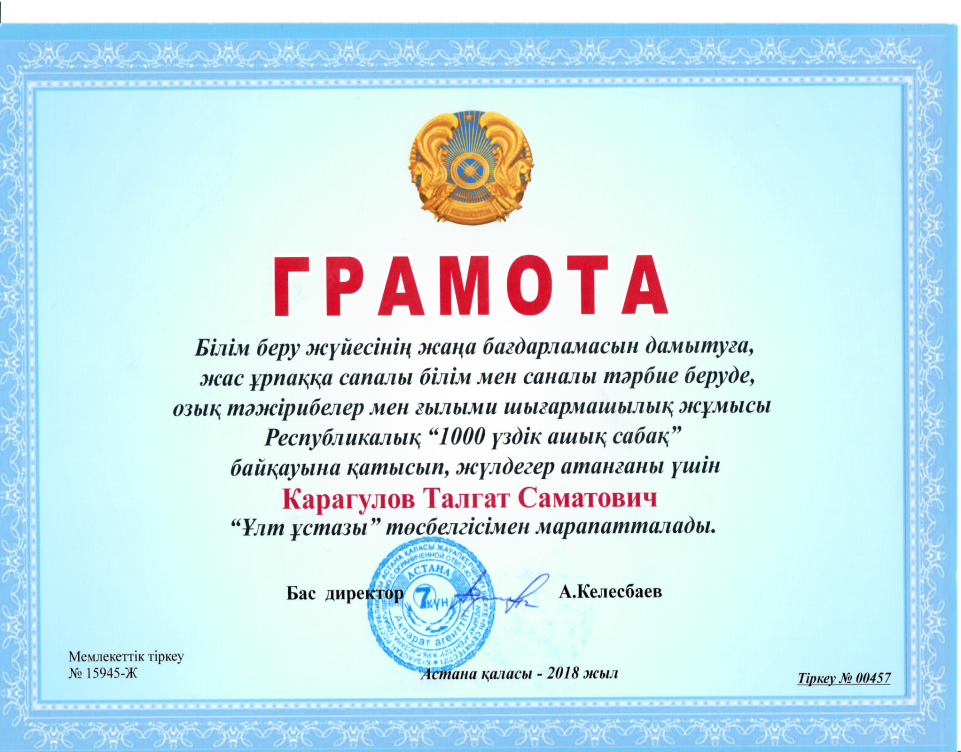 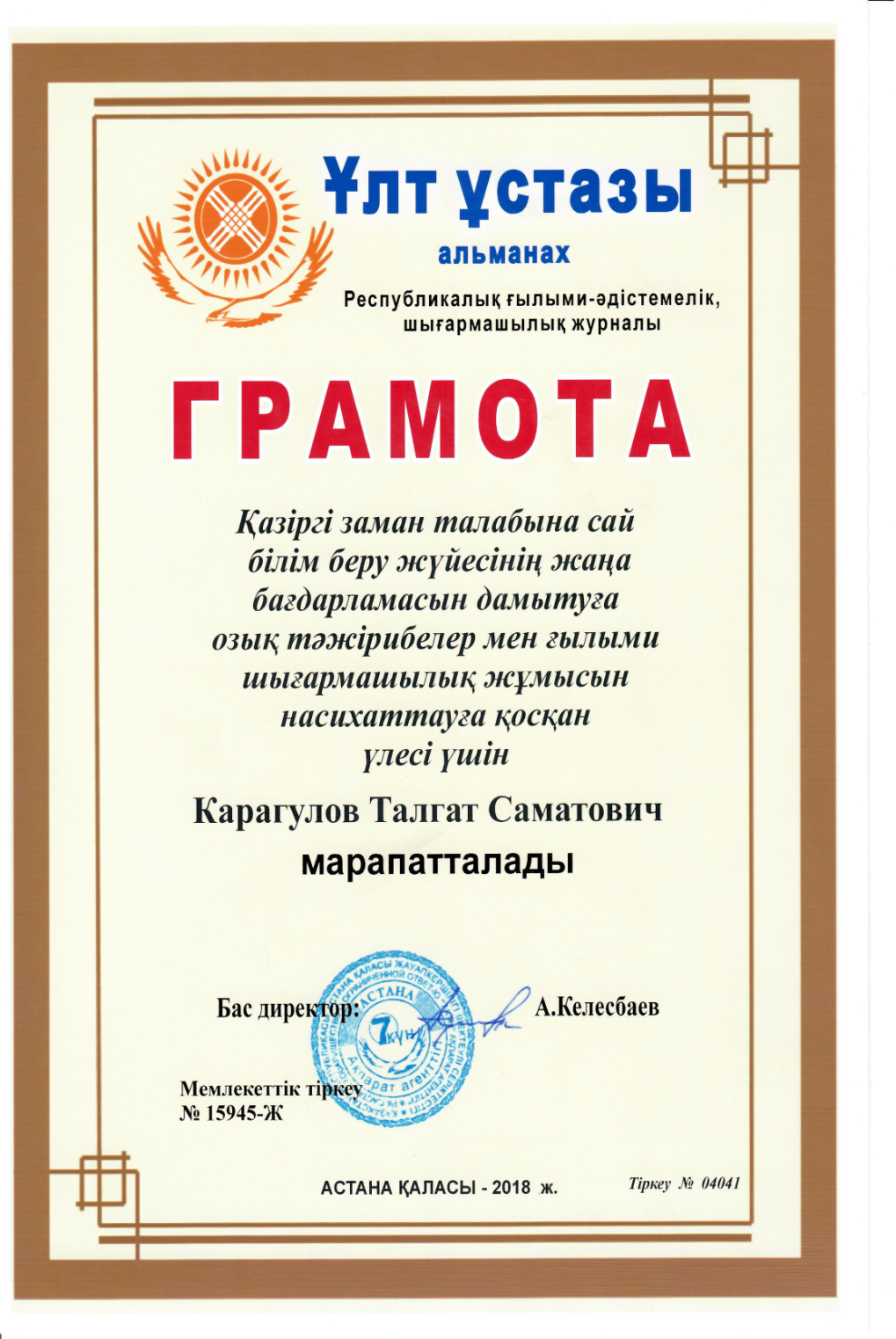 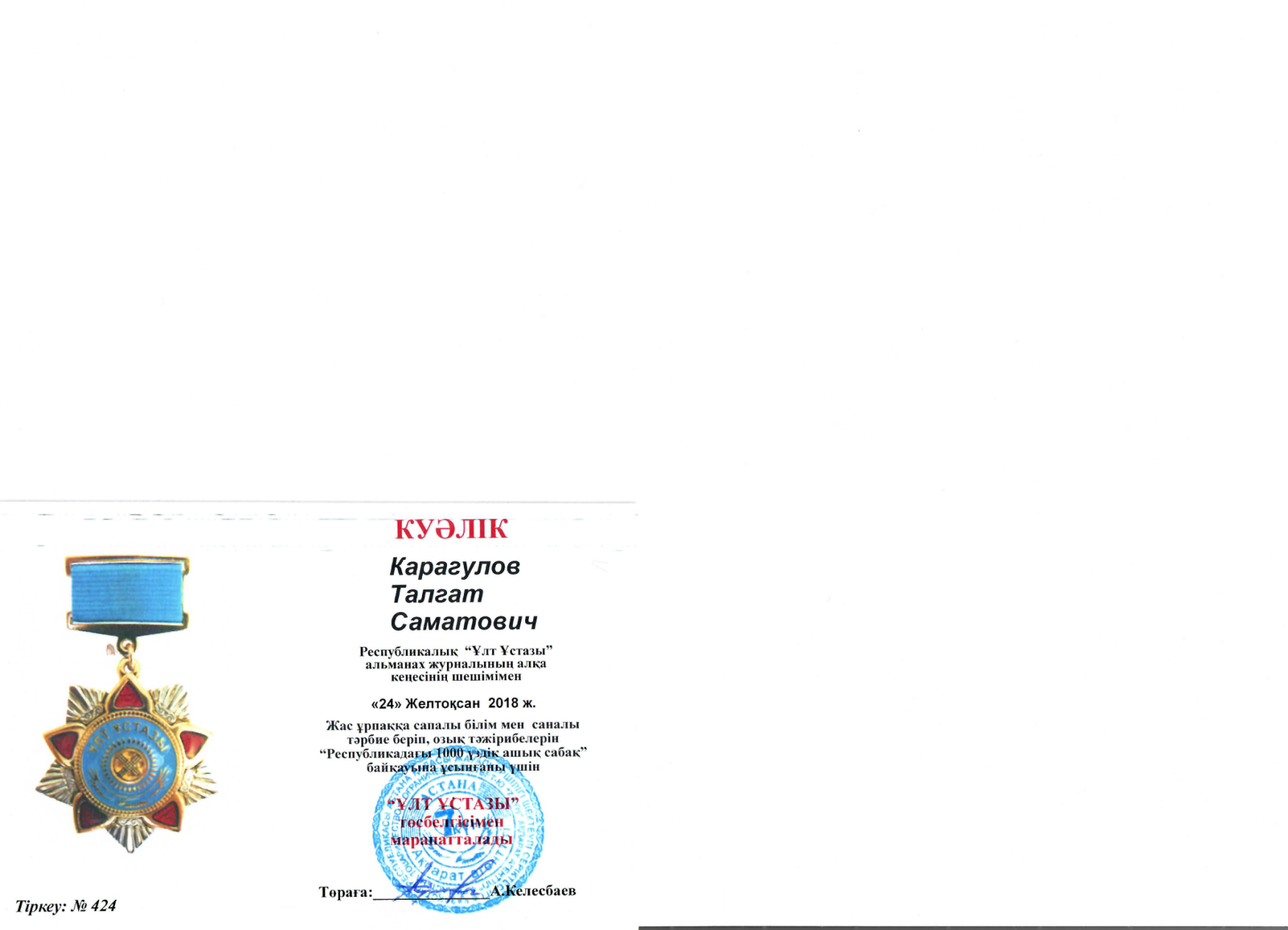 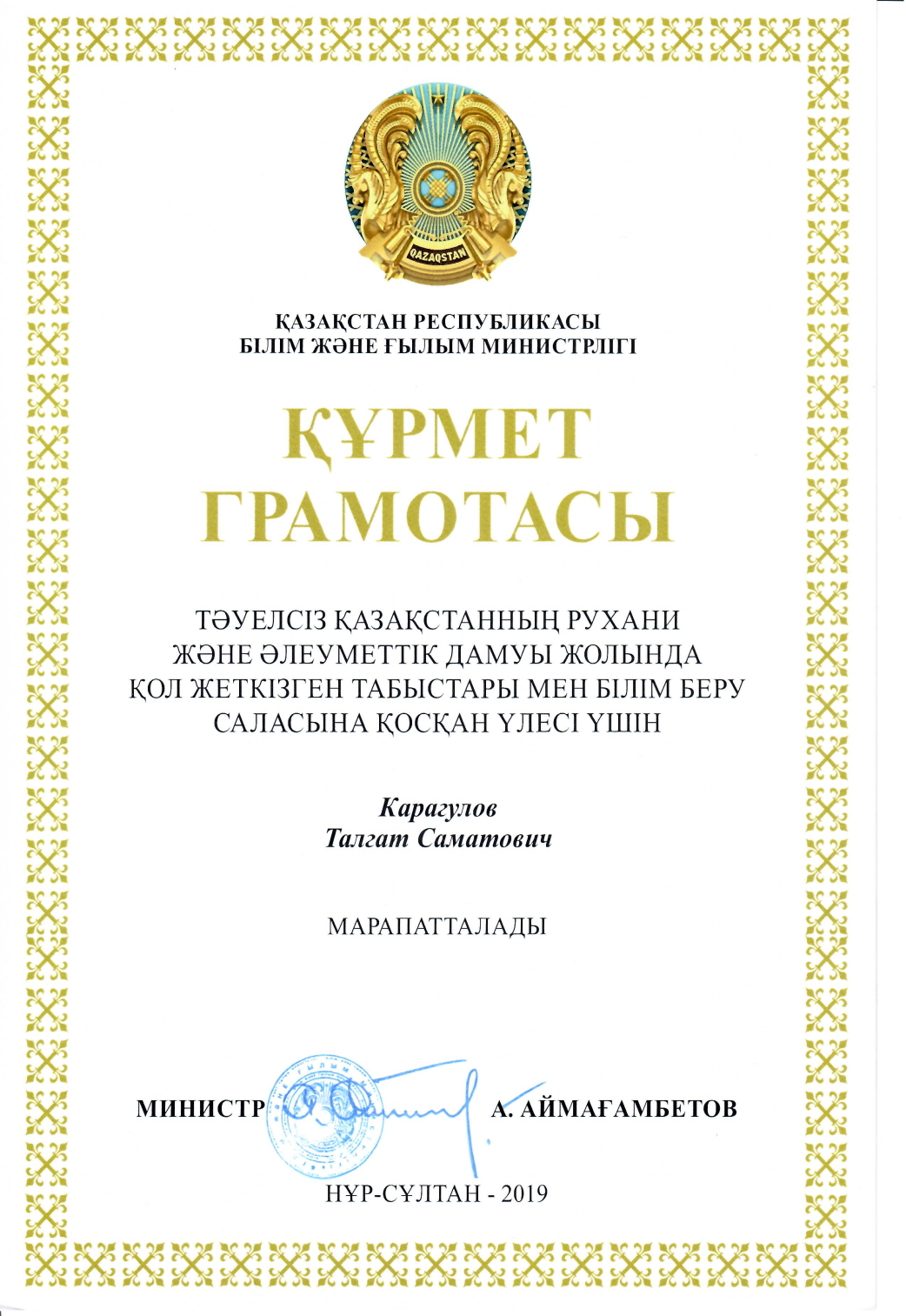 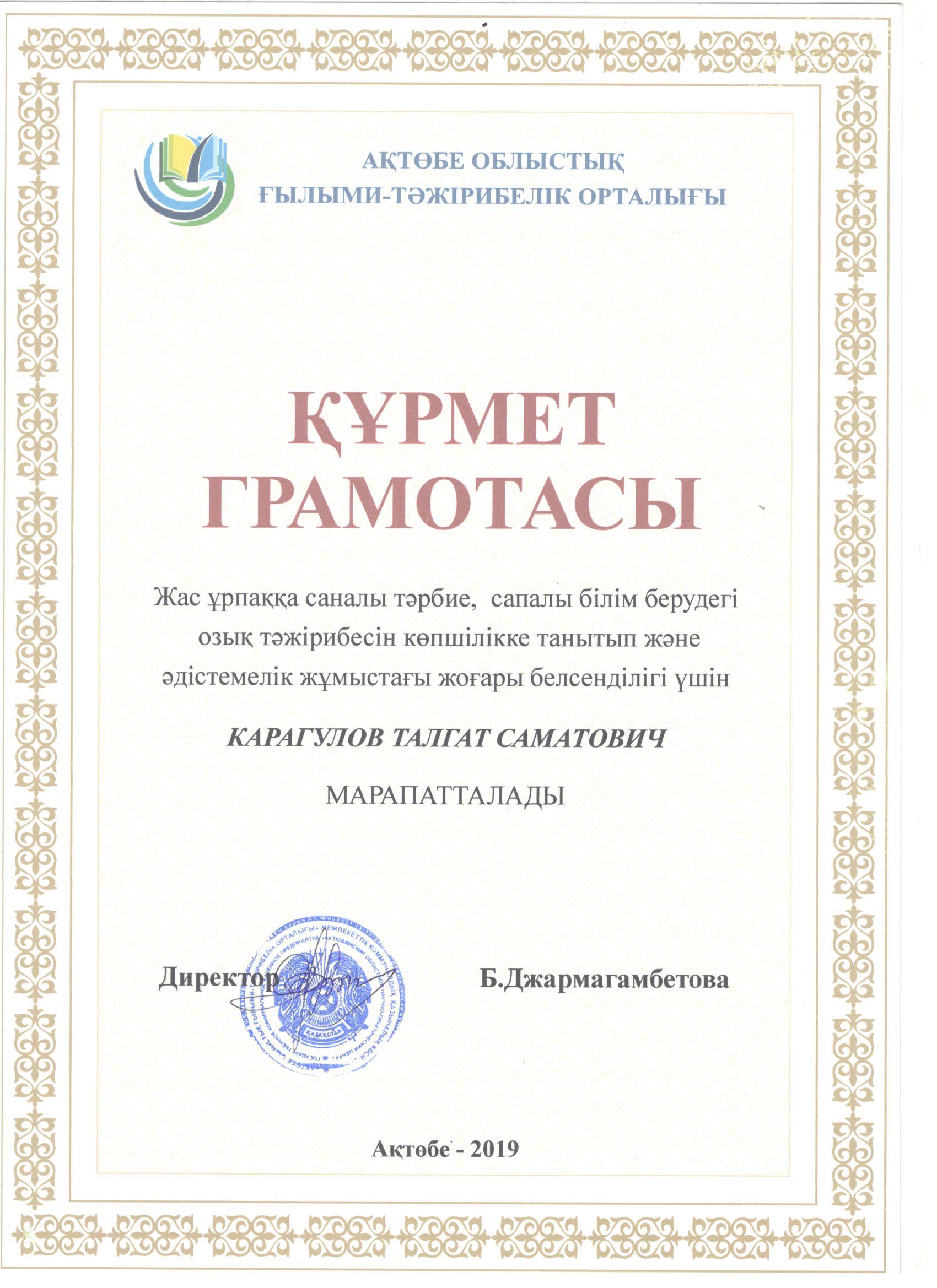 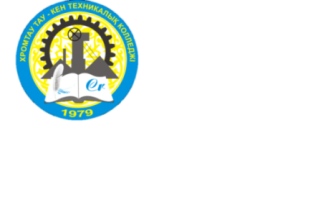 Достижения студентов
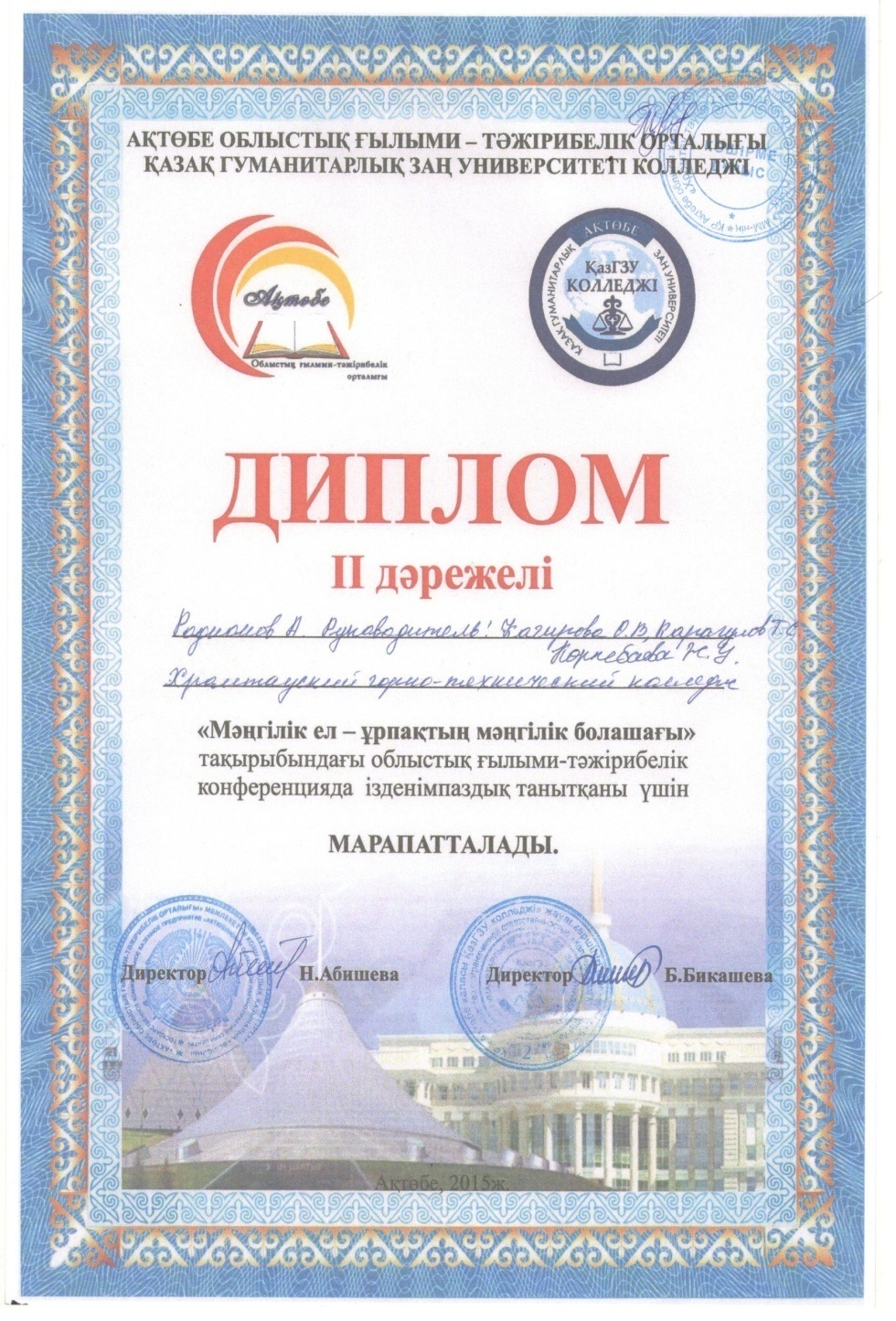 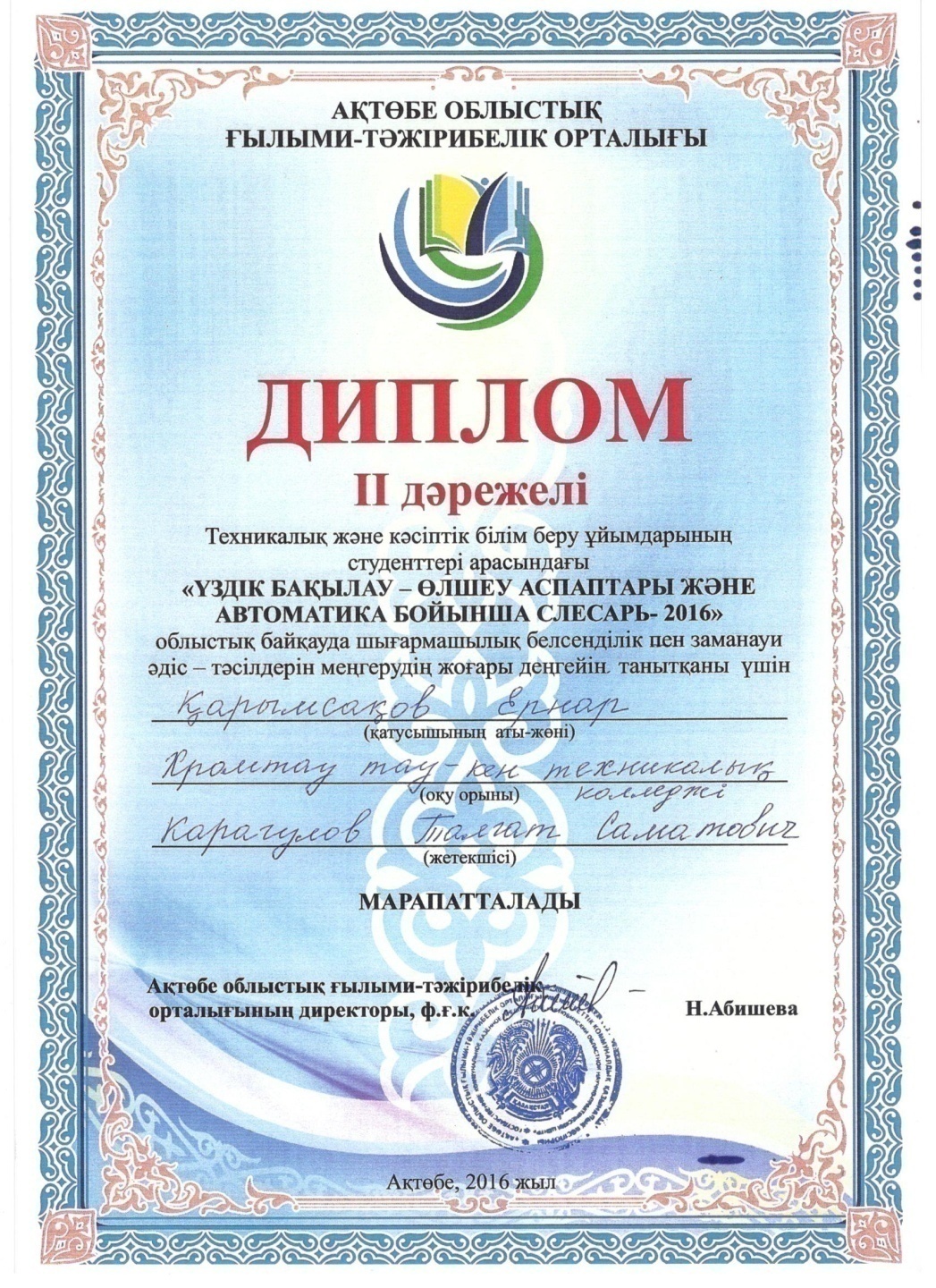 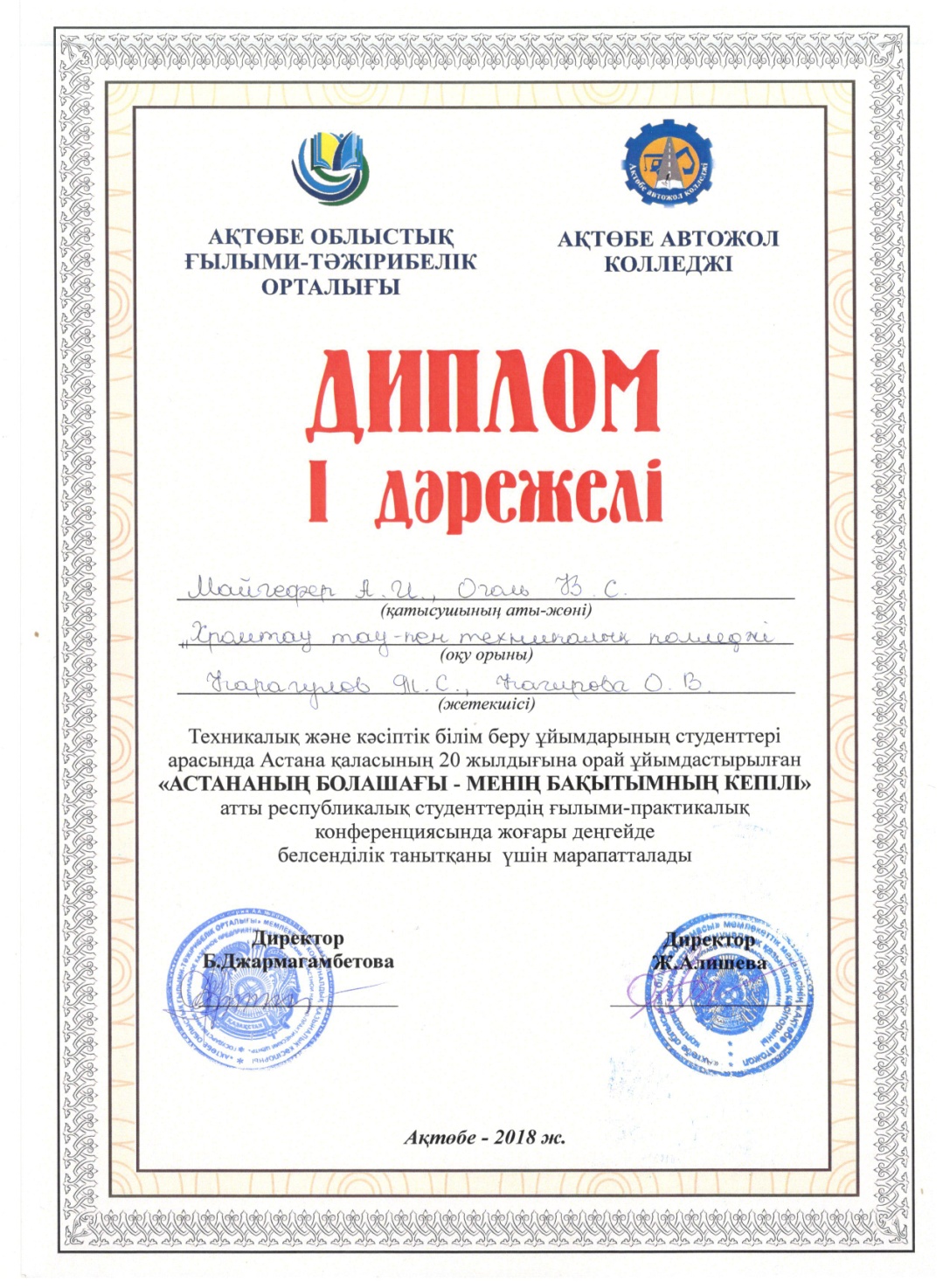 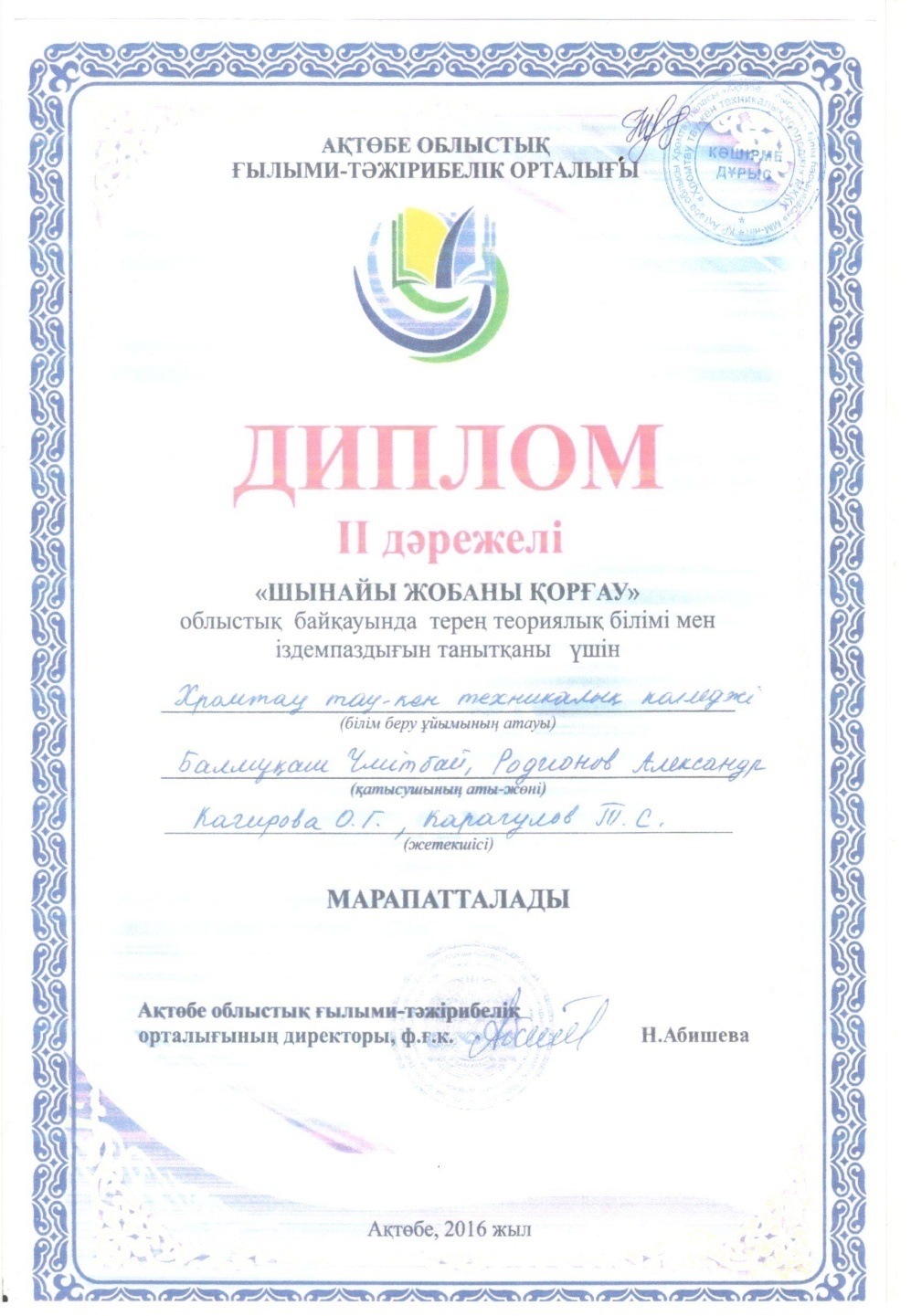 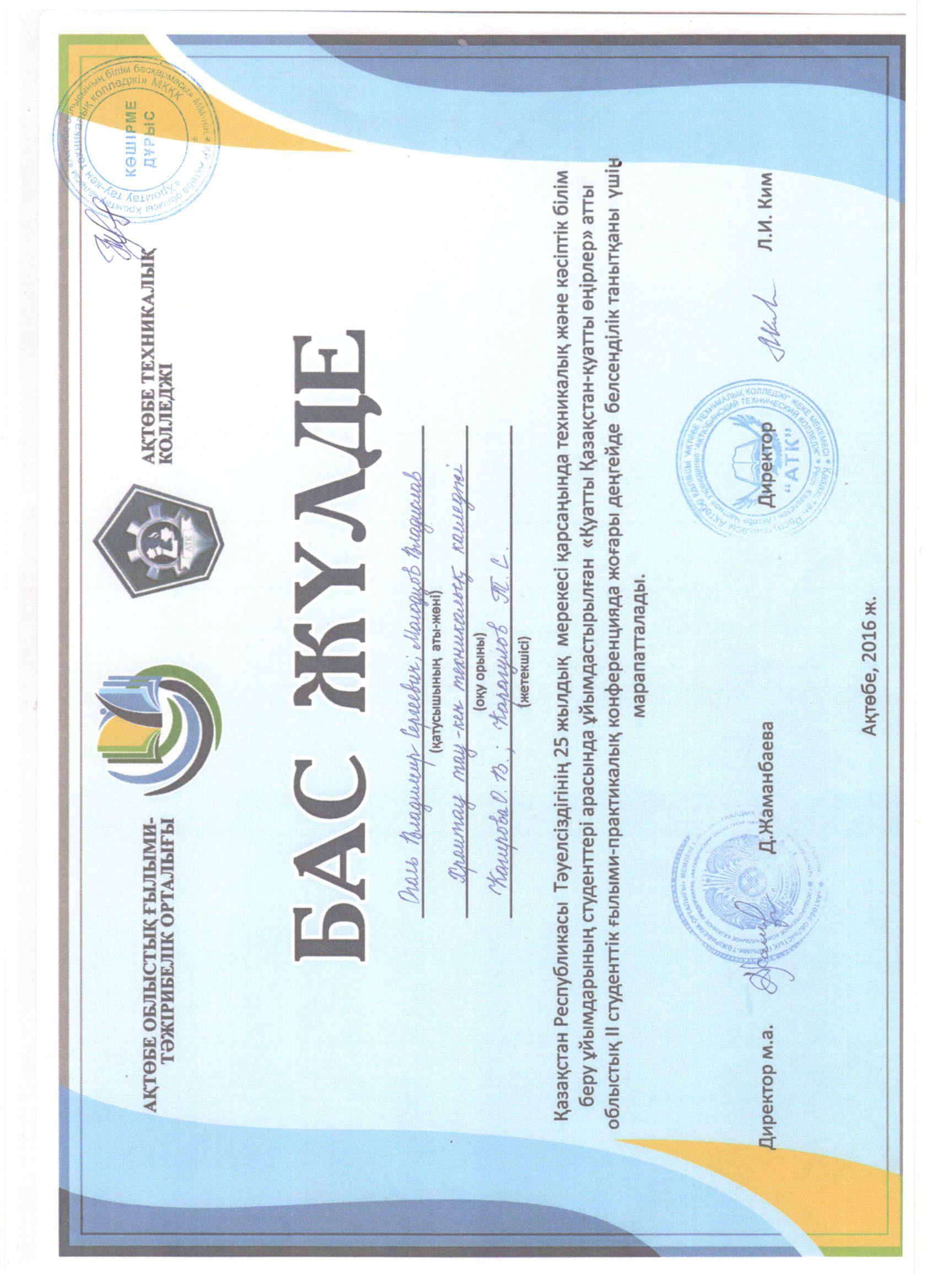 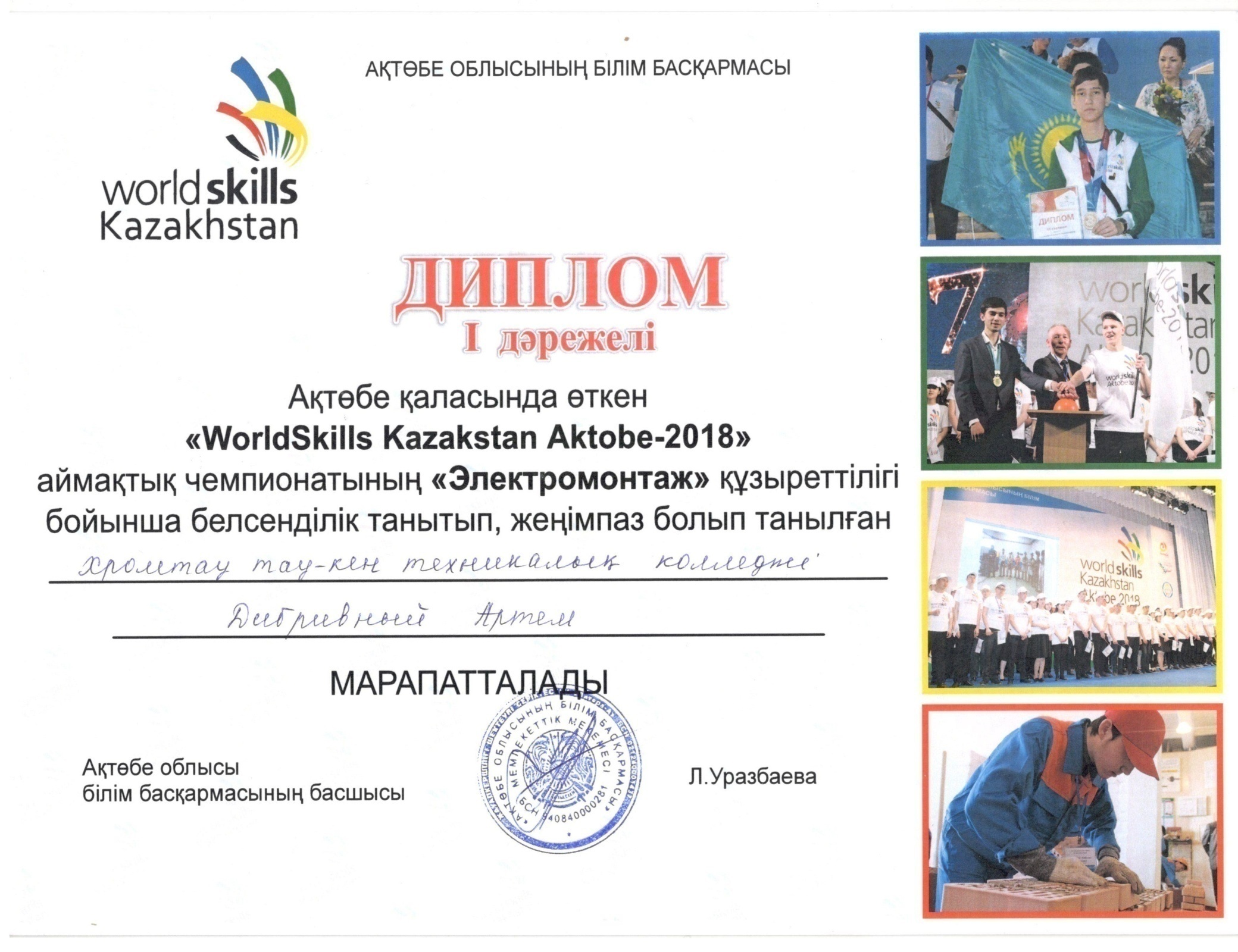 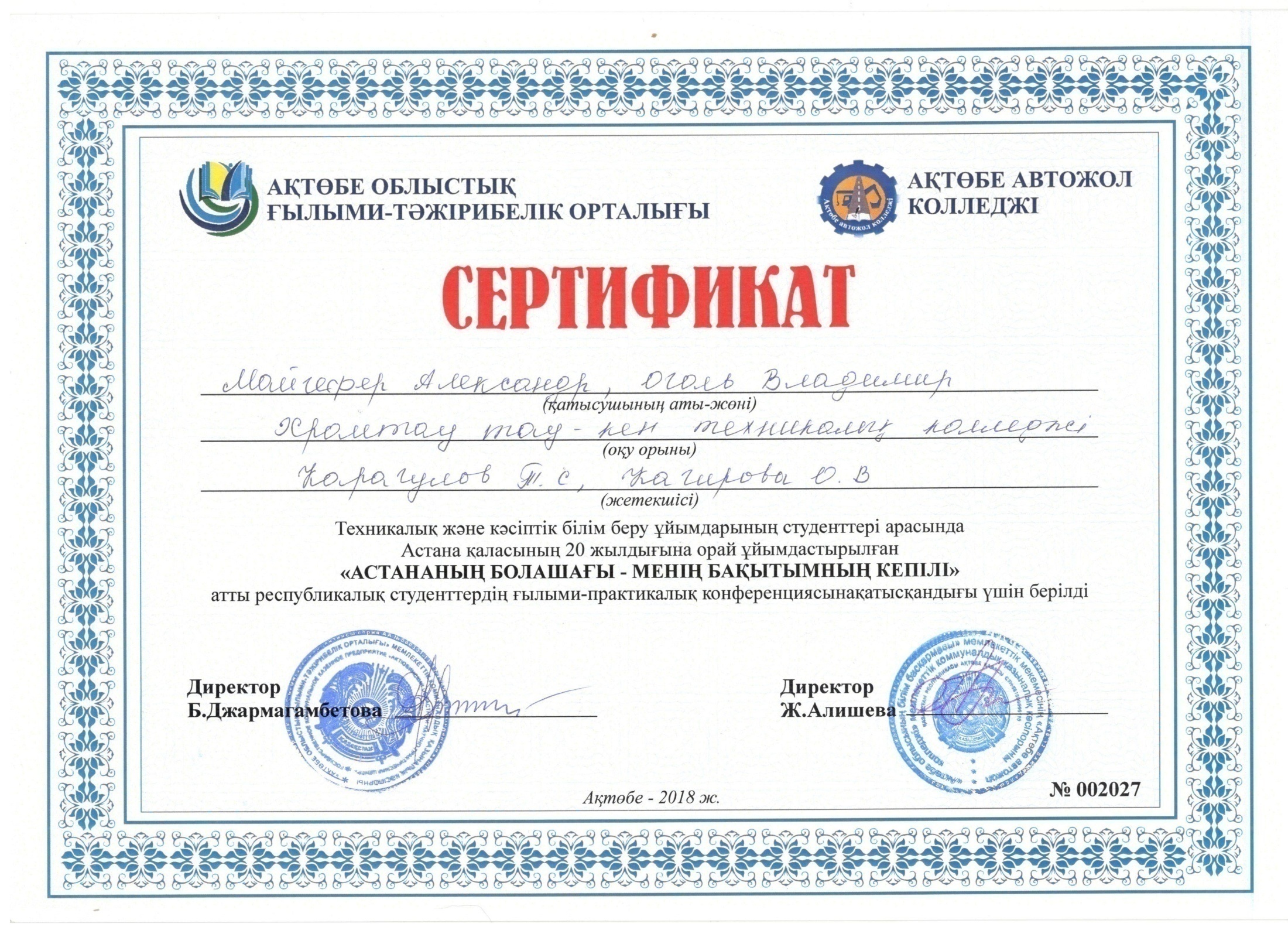 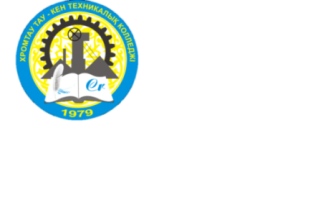 Материалы о педагогическом опыте
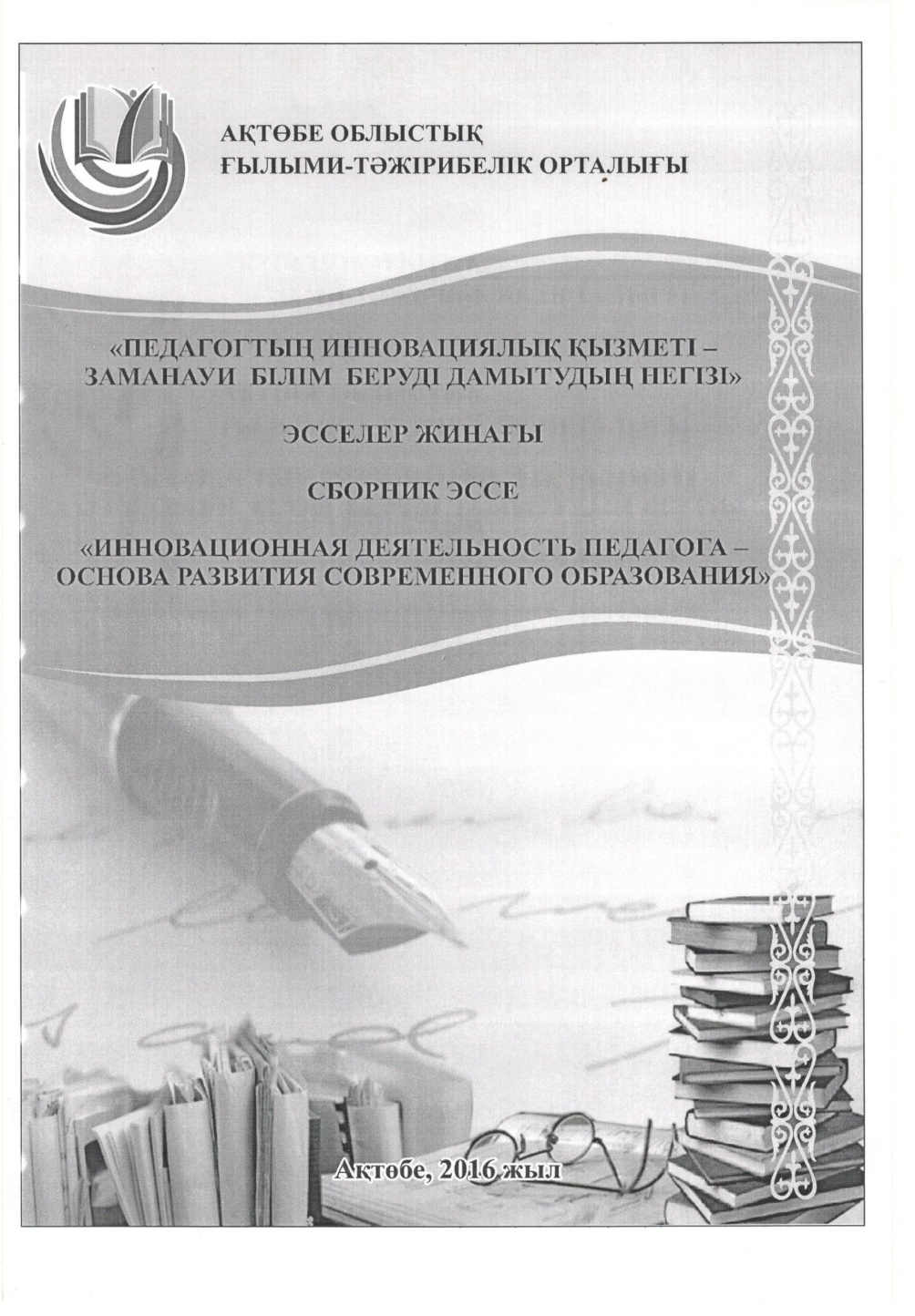 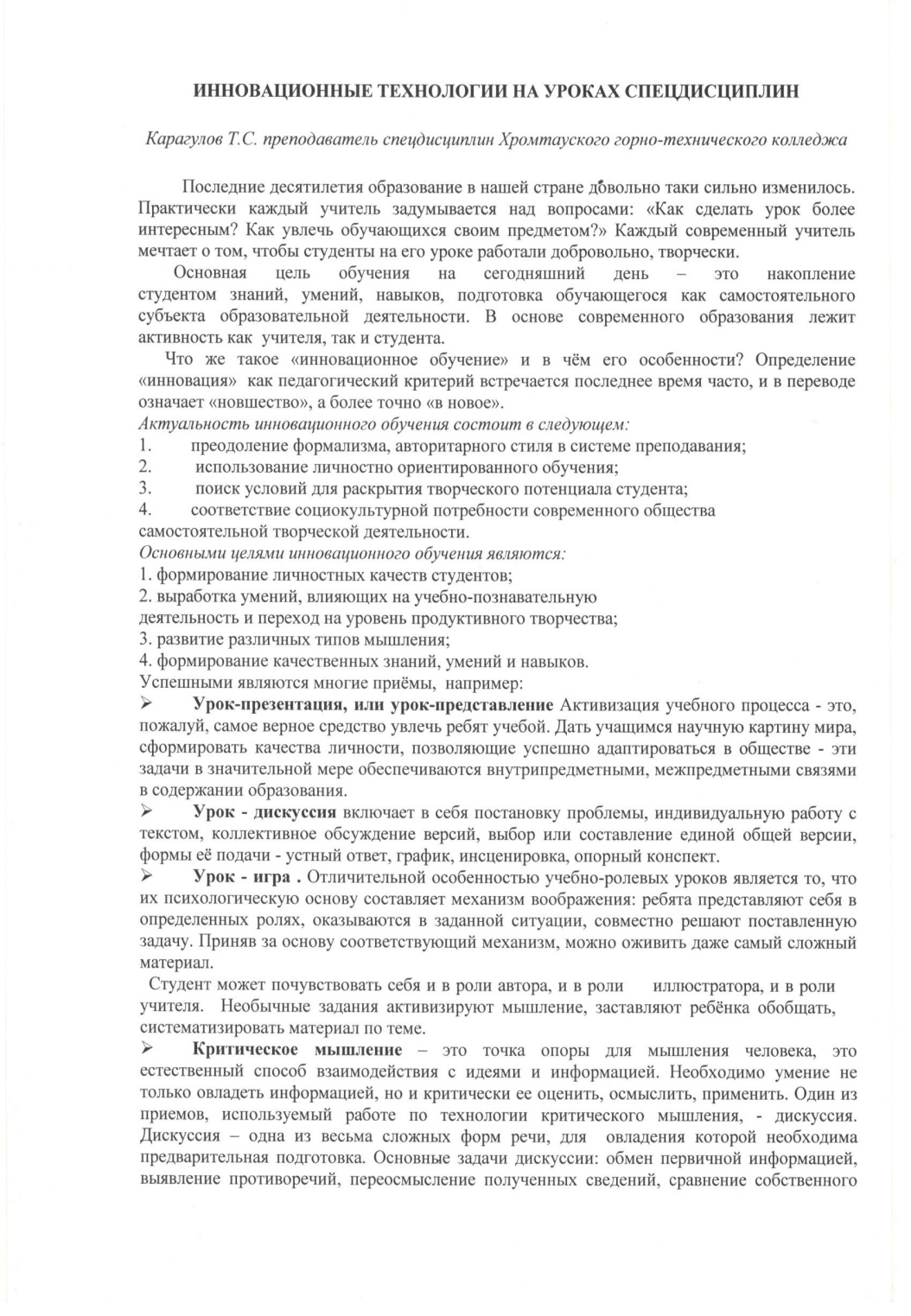 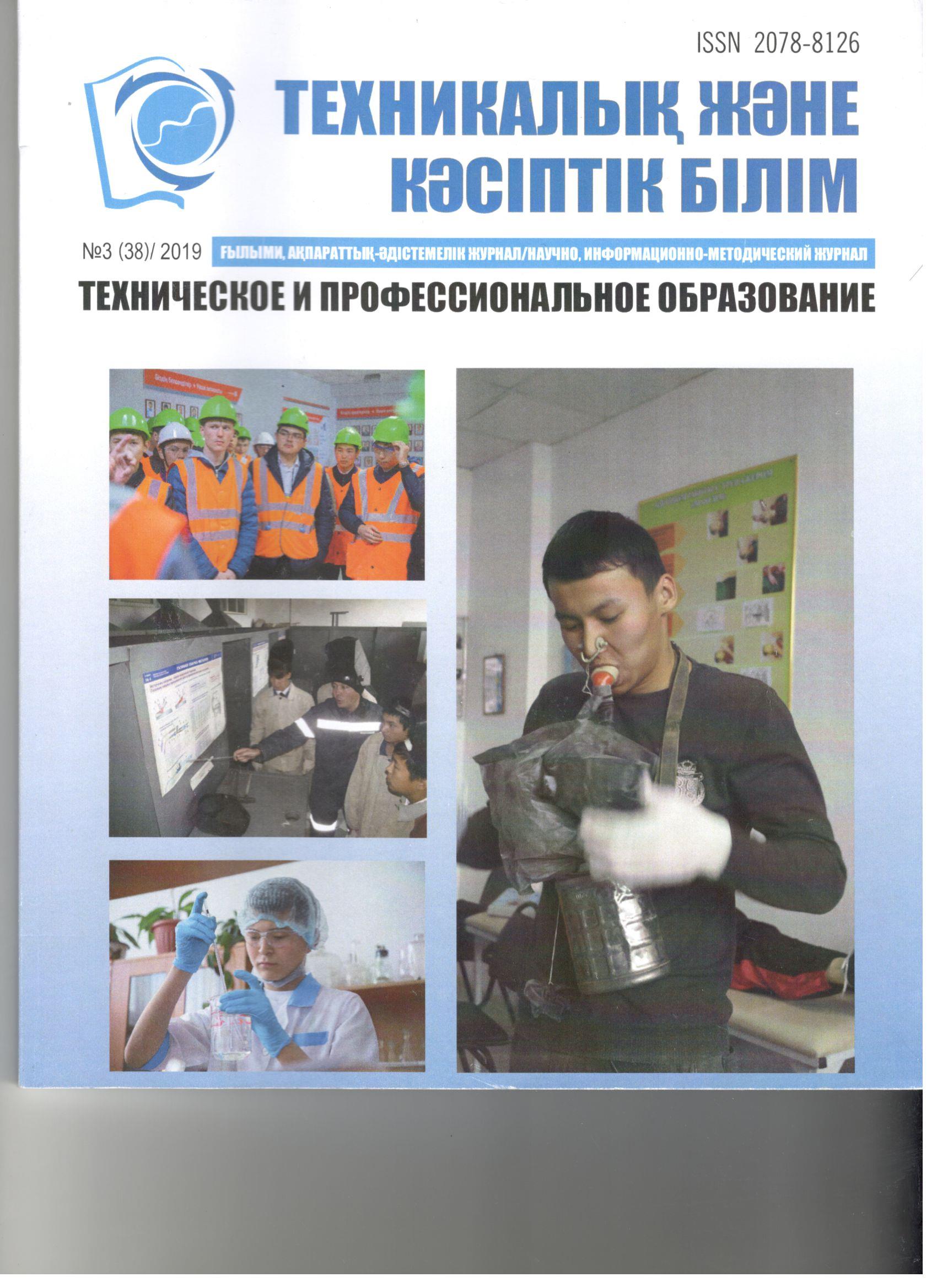 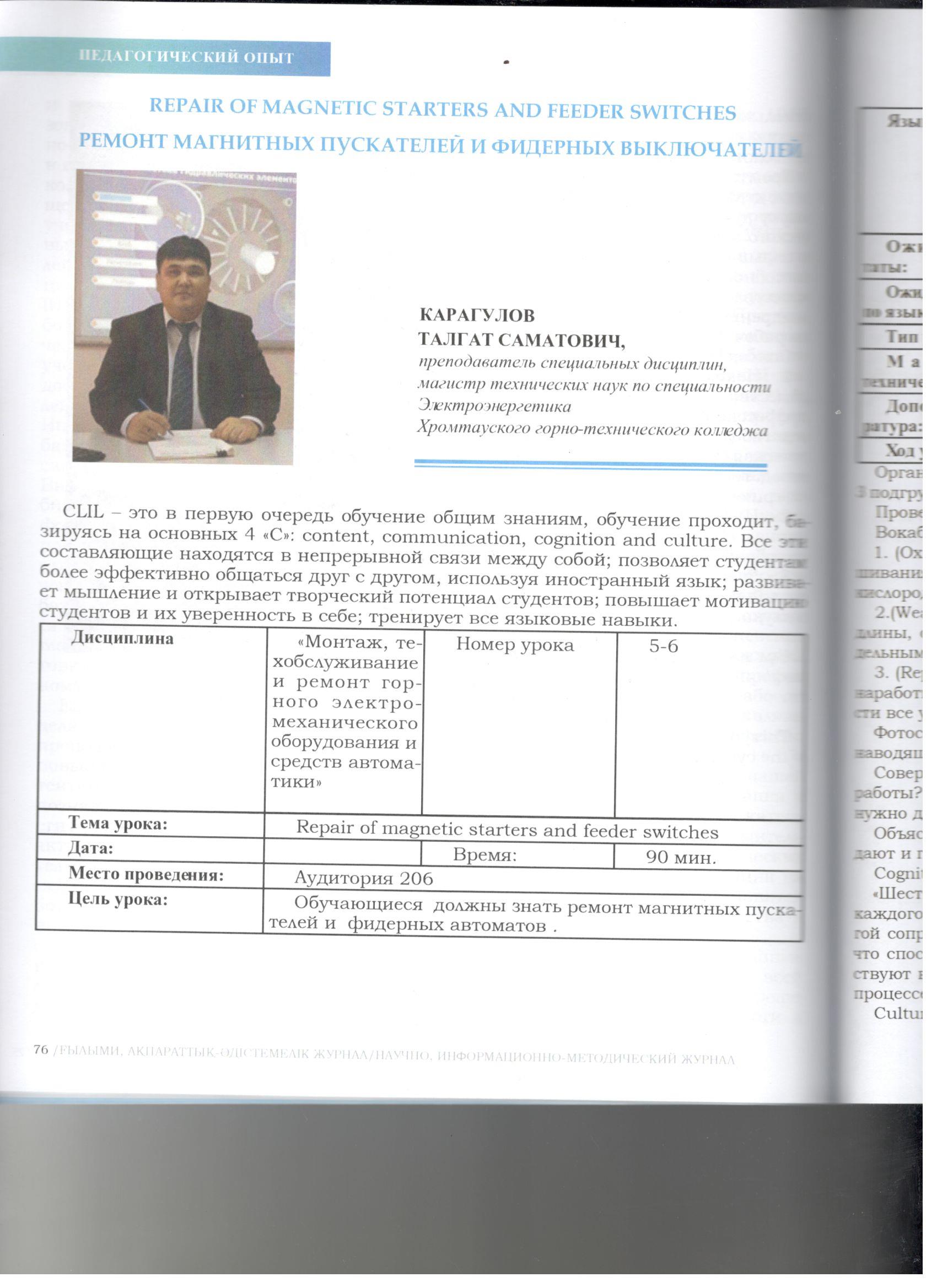 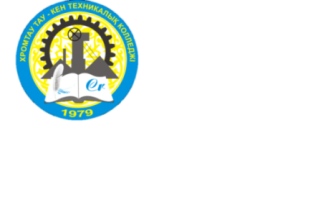 Научно-методическая деятельность
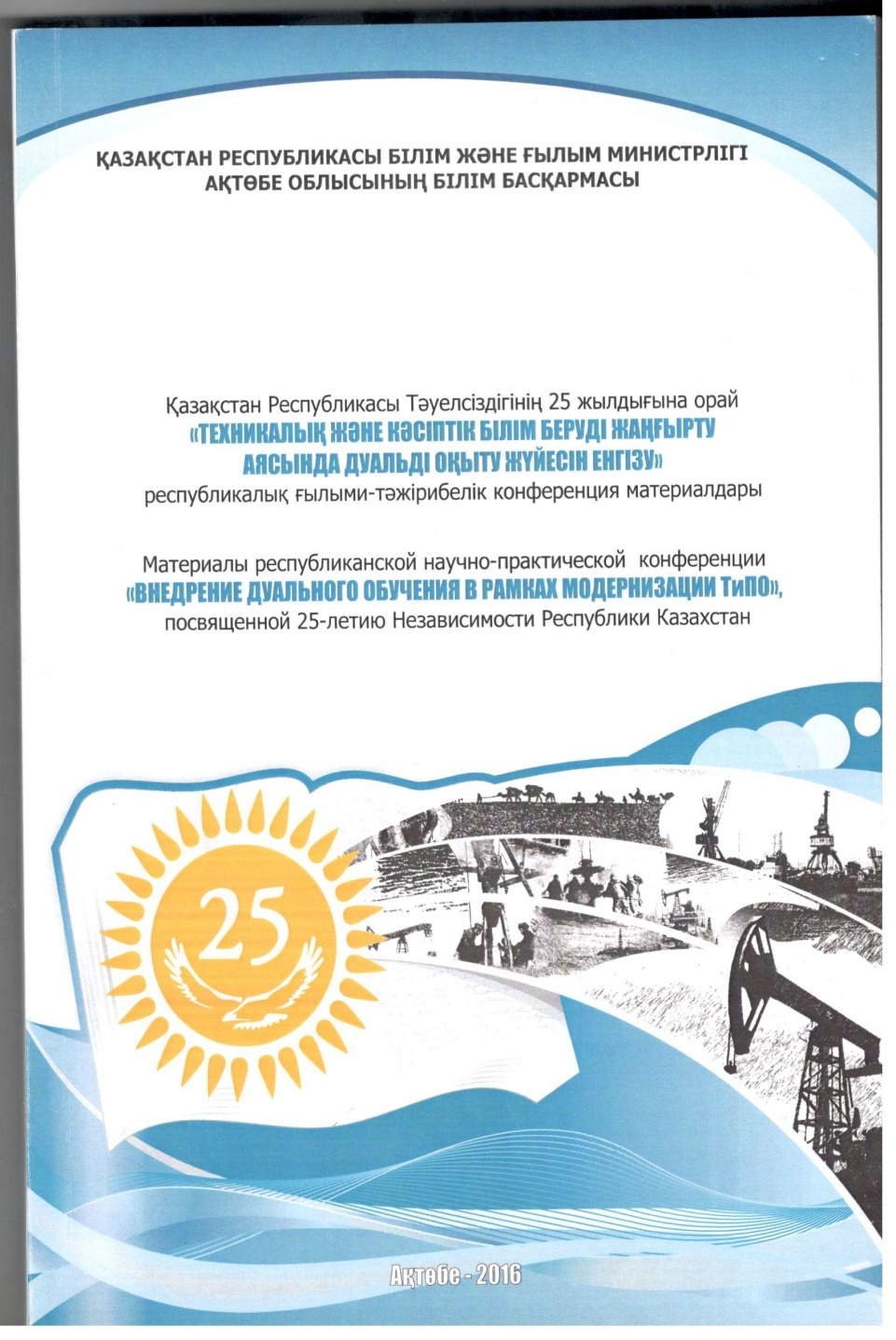 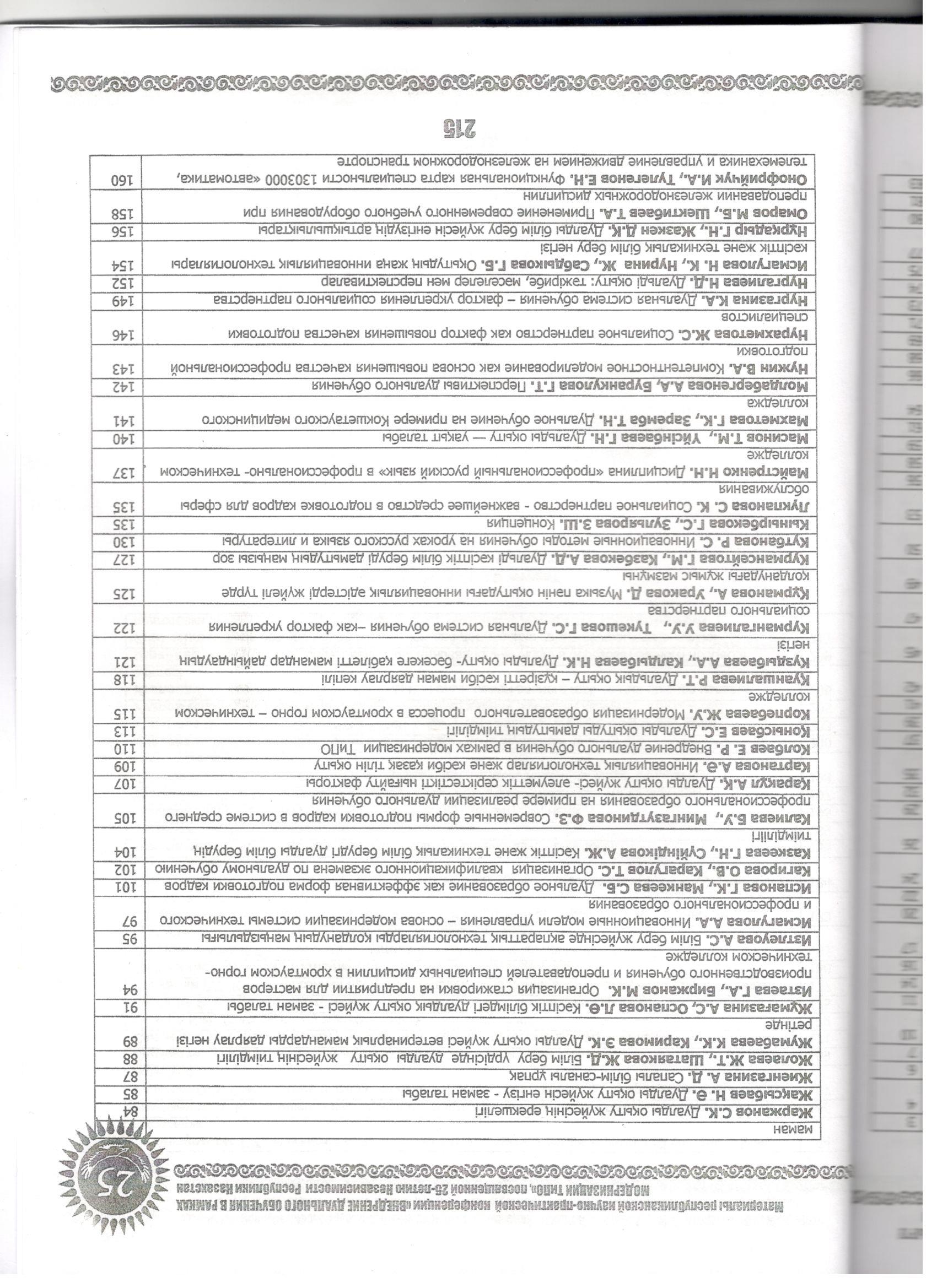 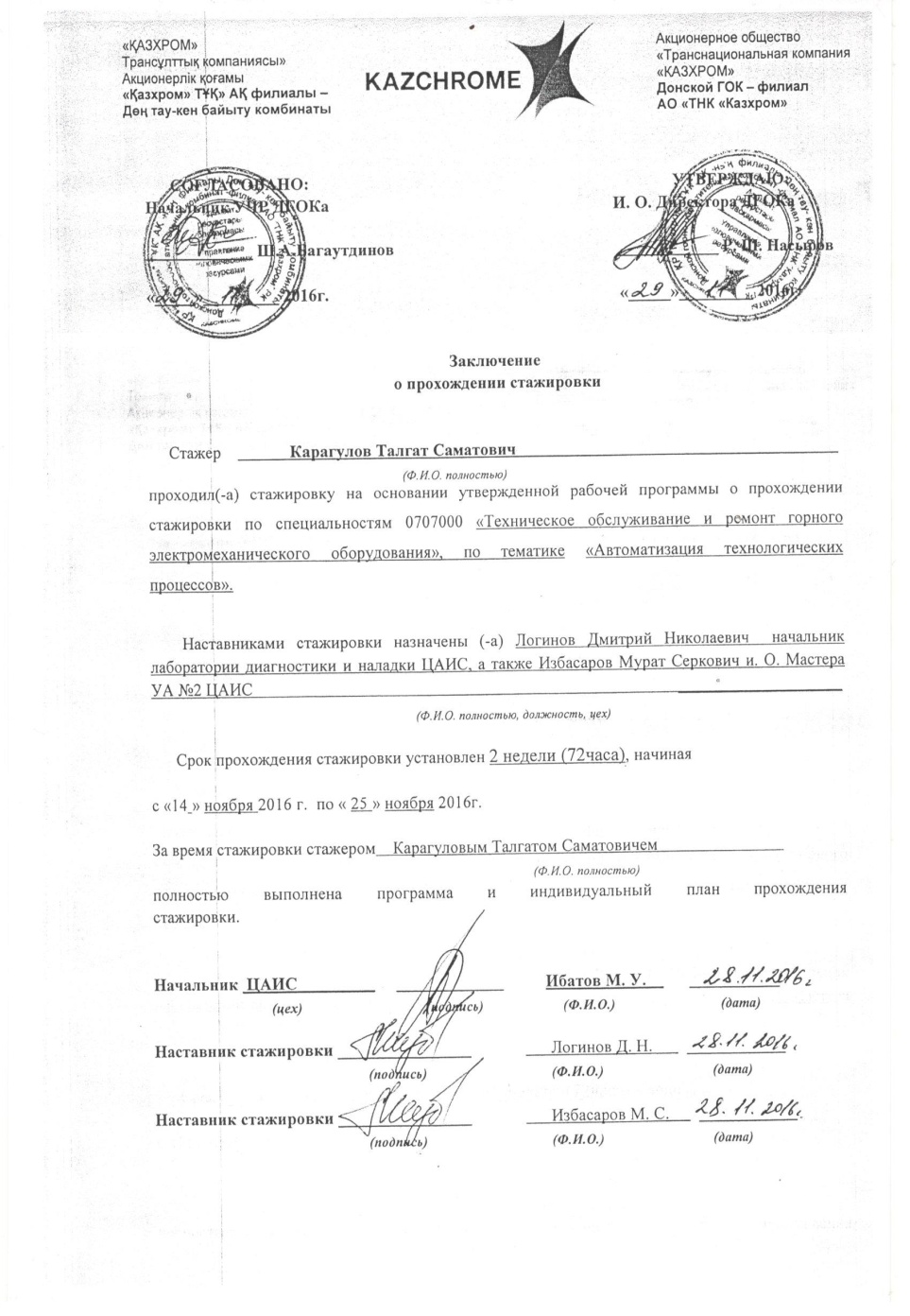 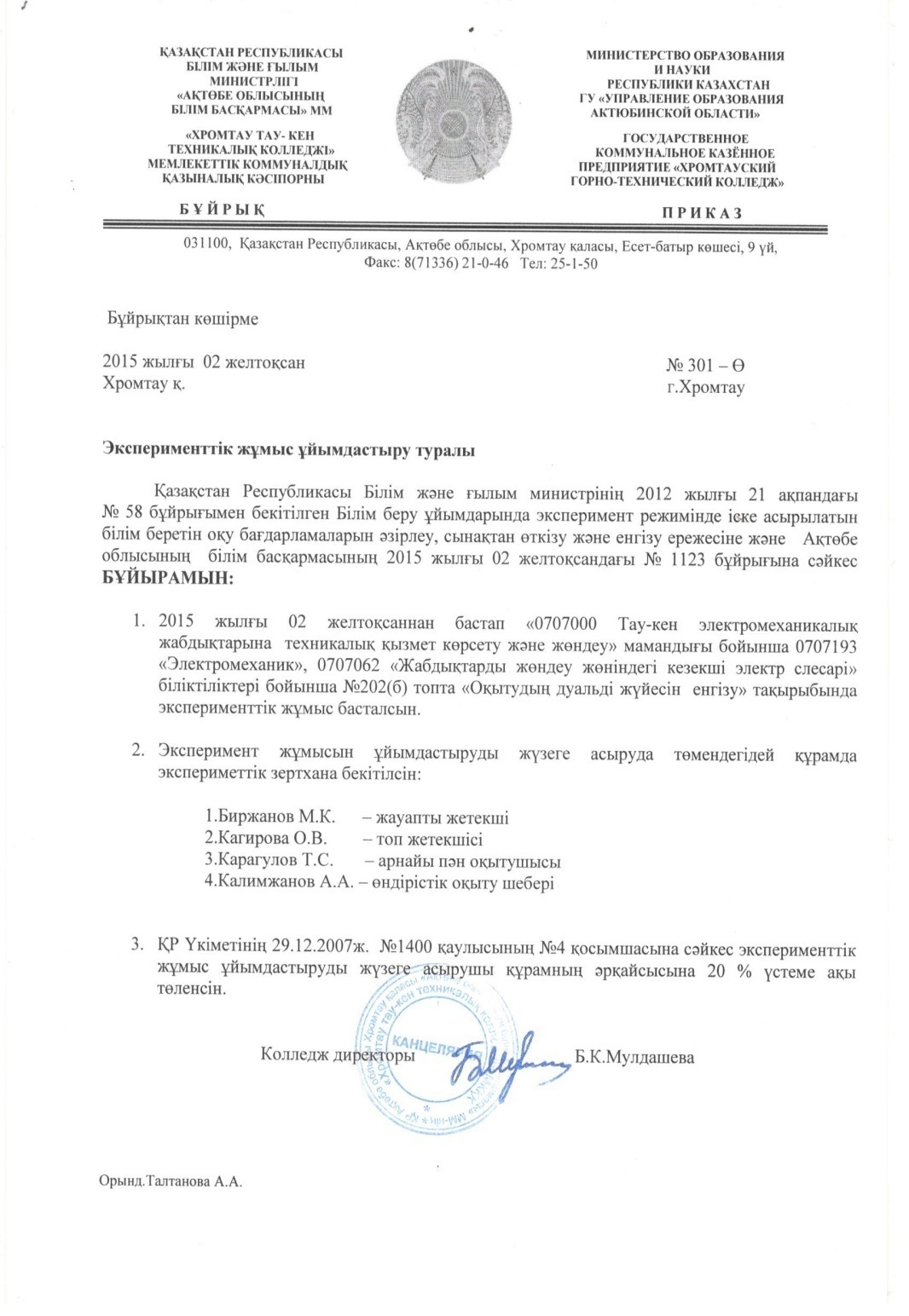 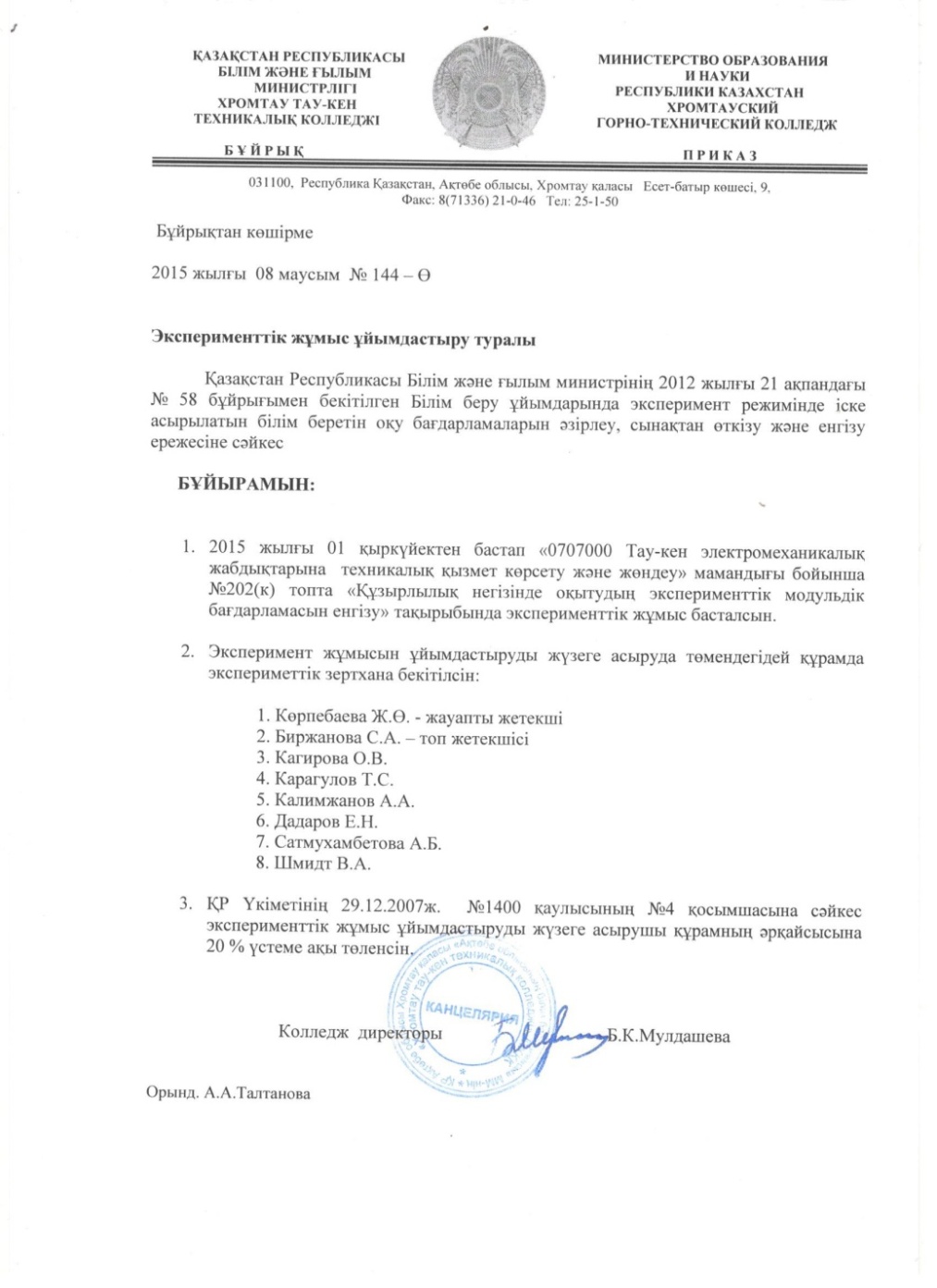 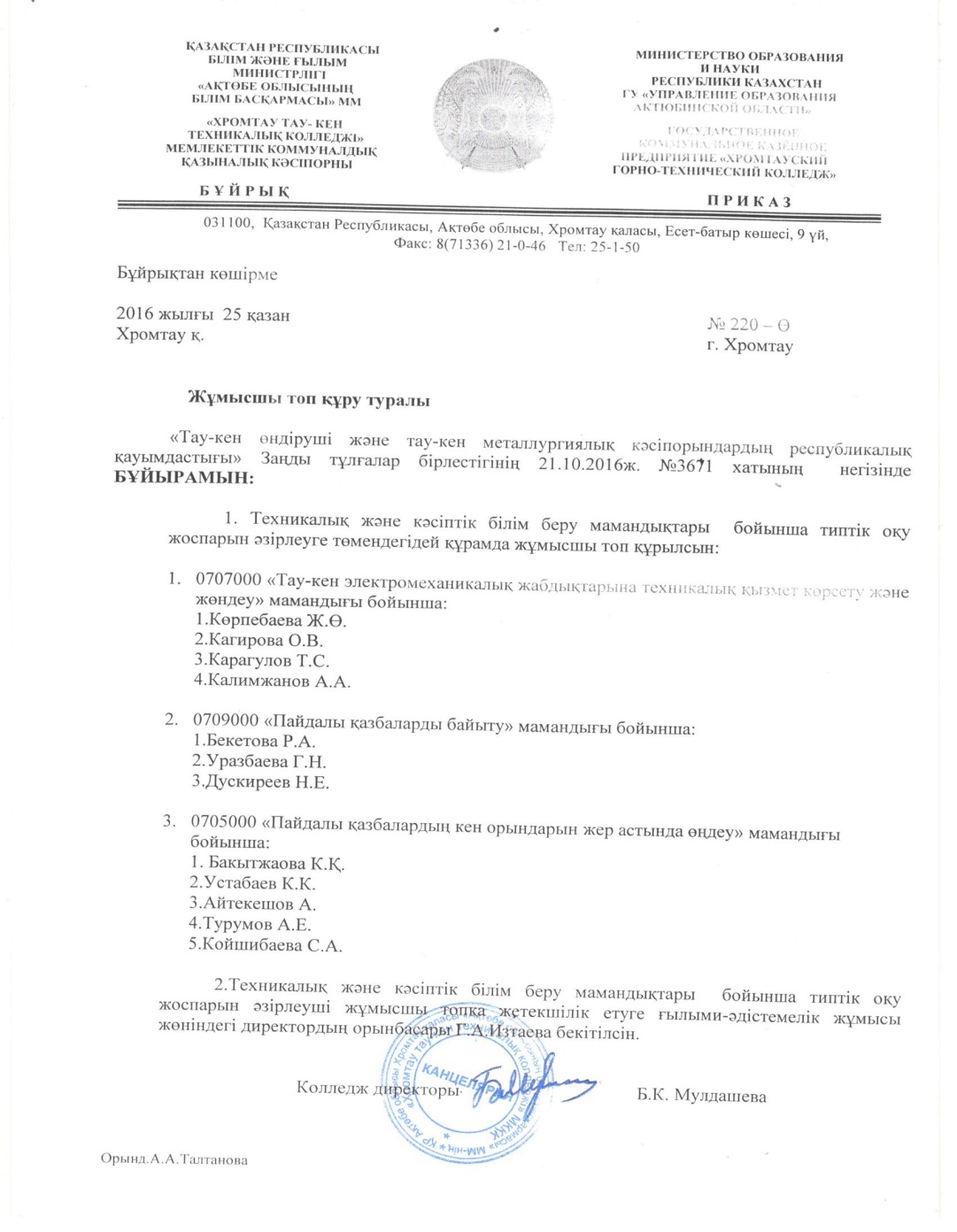